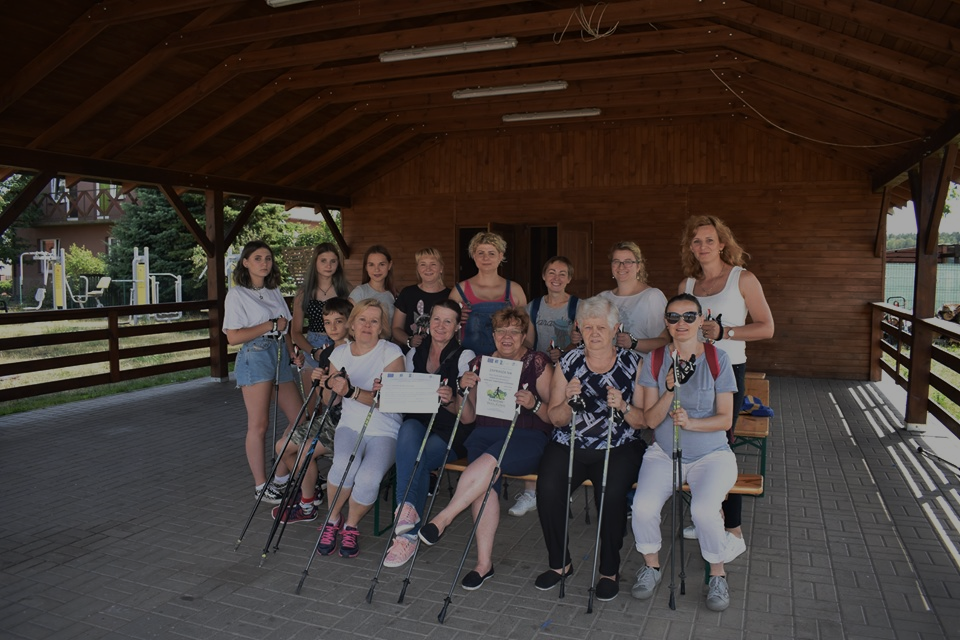 Walne Zebranie CzłonkówLGD Kraina Trzech RzekDziałalność LGD w roku 2020
Oborniki wrzesień 2020
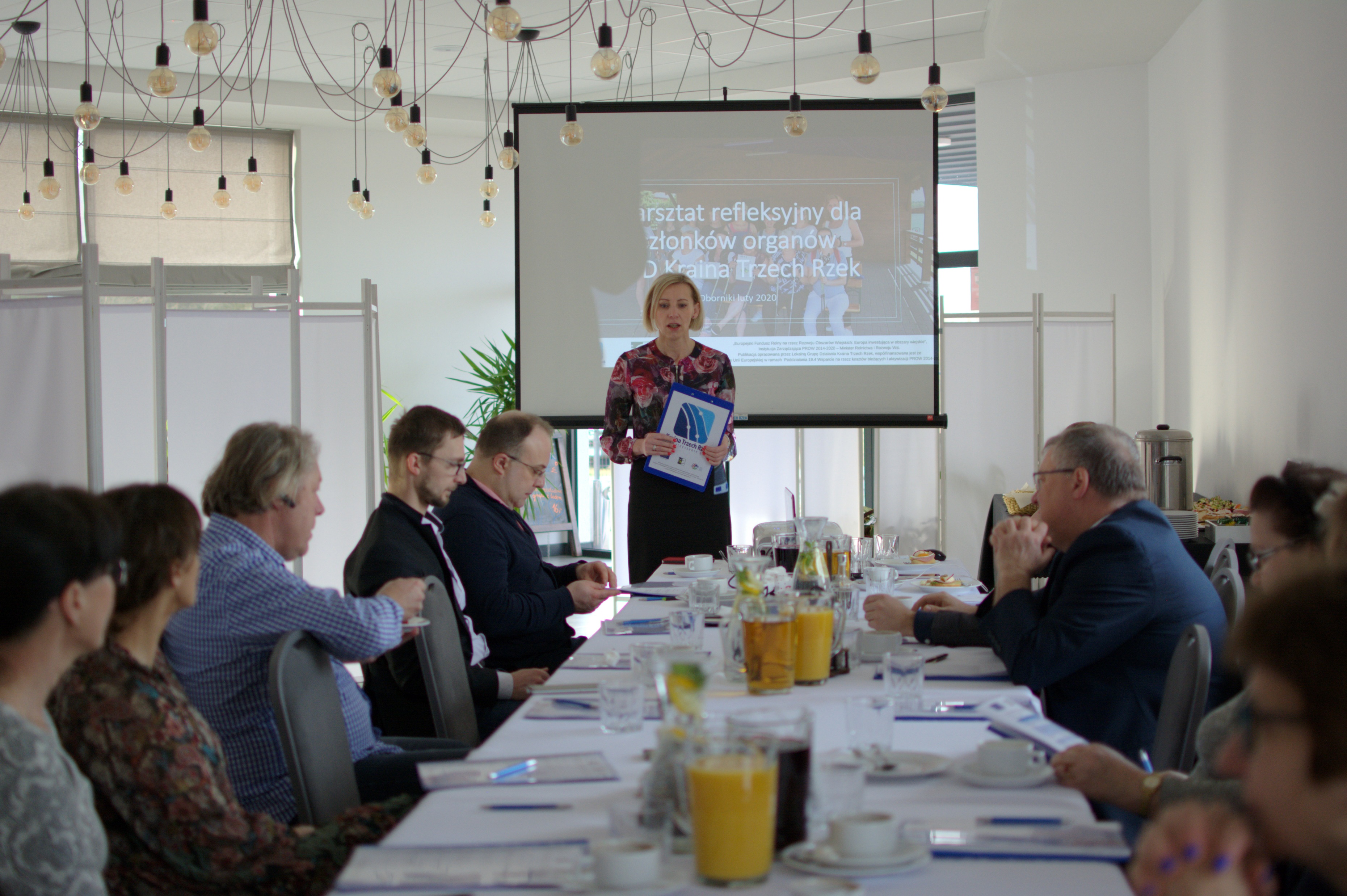 Warsztat refleksyjny
19 lutego w warsztacie uczestniczyli pracownicy Biura, członkowie Zarządu i Rady LGD oraz Komisji Rewizyjnej. Podczas warsztatu omówiono przebieg realizacji finansowej i rzeczowej Strategii, osiąganie wskaźników zaplanowanych na 2 kamień milowy, jakość kryteriów i procedur Na podstawie wyników ewaluacji oceniono jakość pracy biura oraz organów LGD. Uczestnicy wypracowali także rekomendacje do zmian Lokalnych Kryteriów dotyczących wyboru Grantobiorców oraz oceny wniosków składanych w ramach konkursu na remont zabytków.
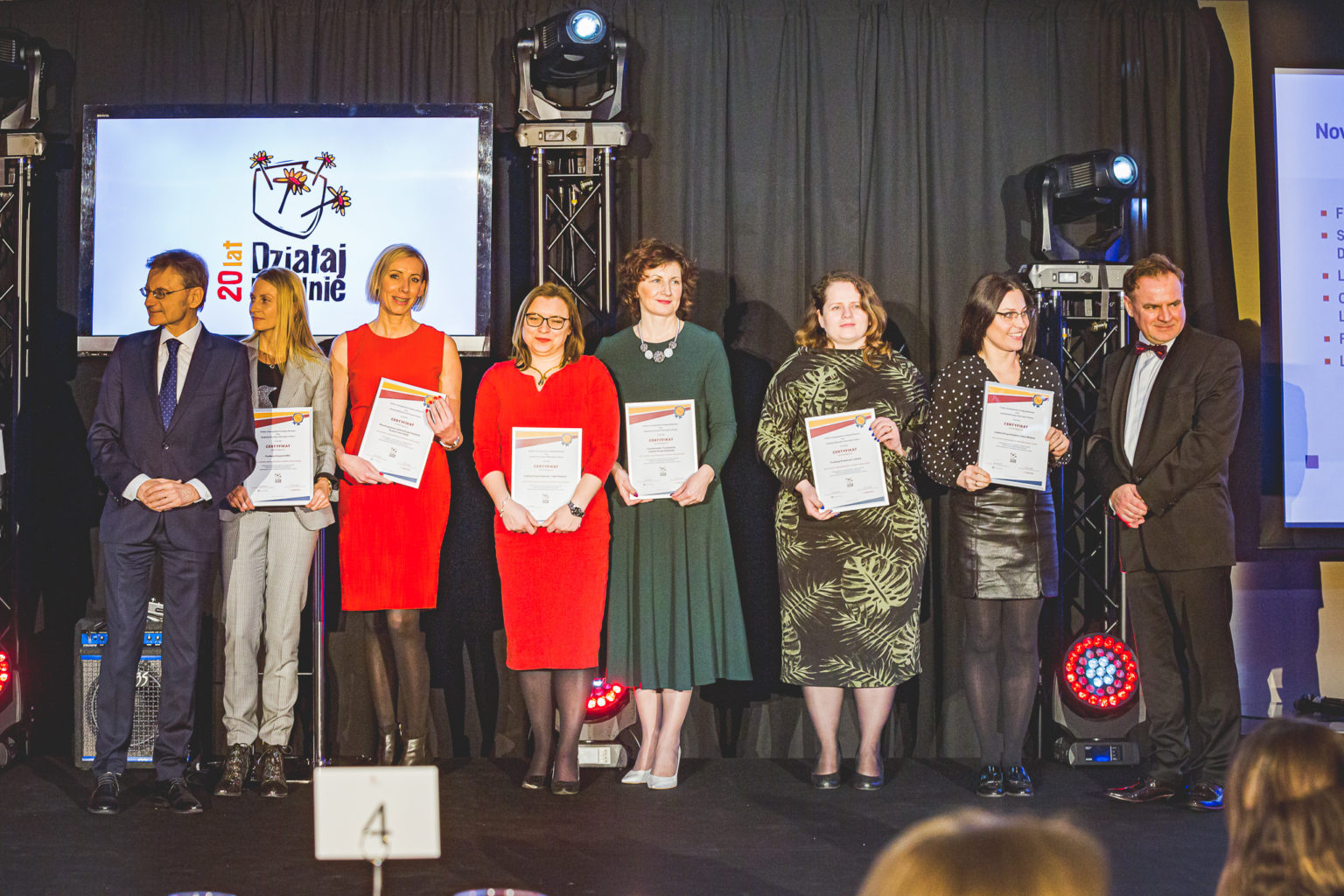 Działaj Lokalnie
LGD Kraina Trzech Rzek Ośrodkiem Działaj Lokalnie.
Ponad 37 000 zł na inicjatywy lokalne i wyzwalanie społecznej energii.
W lutym braliśmy udział w szkoleniu dla nowych ośrodków Działaj Lokalnie, odebraliśmy też okolicznościowy dyplom.
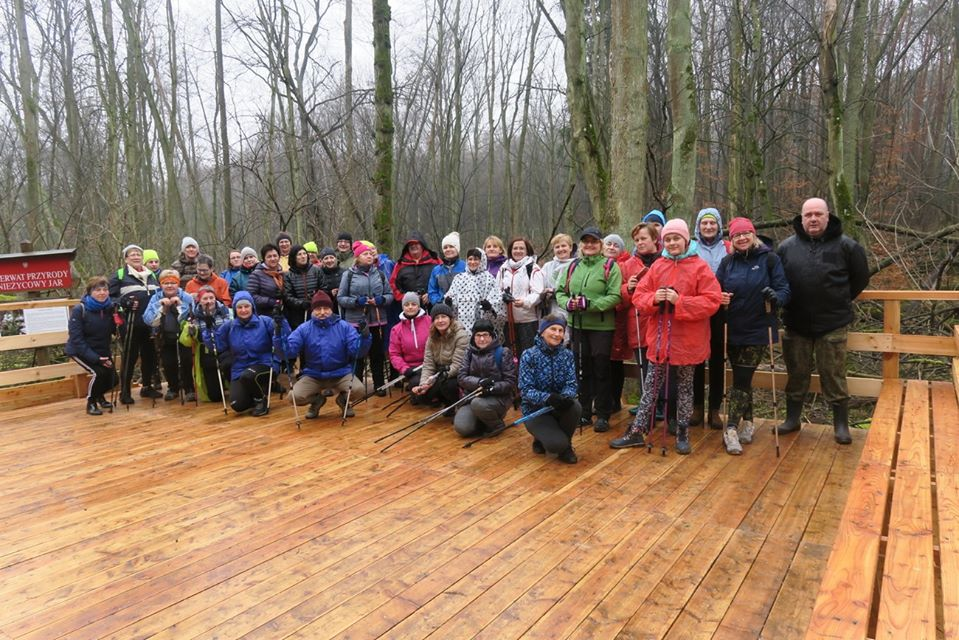 Rajd do Śnieżycowego Jaru
7 marca
Organizowany we współpracy z NW Włóczykije coroczny rajd pieszy.
Uchorowo – Śnieżycowy Jar -Mściszewo
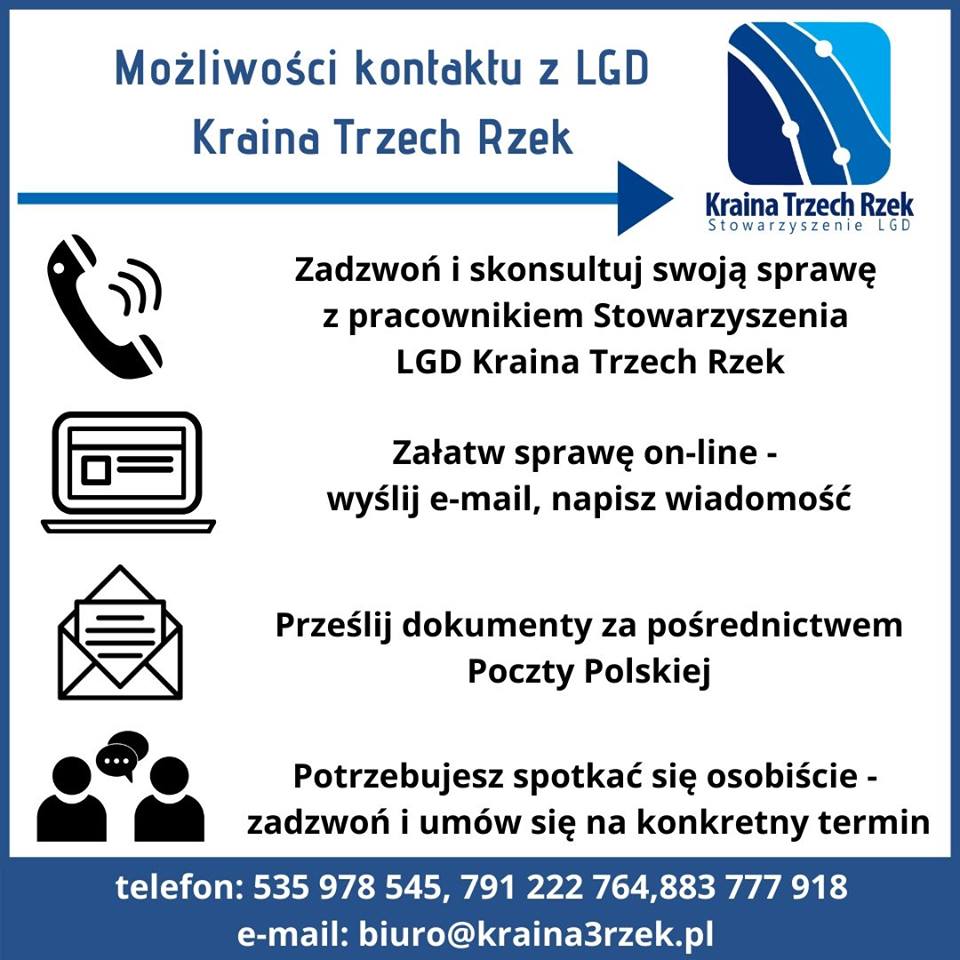 Zmiany funkcjonowania biura
Ze względu na ogłoszenie w dniu 21.03 stanu epidemii, na jakiś czas zmieniła się możliwość dostępu do biura LGD
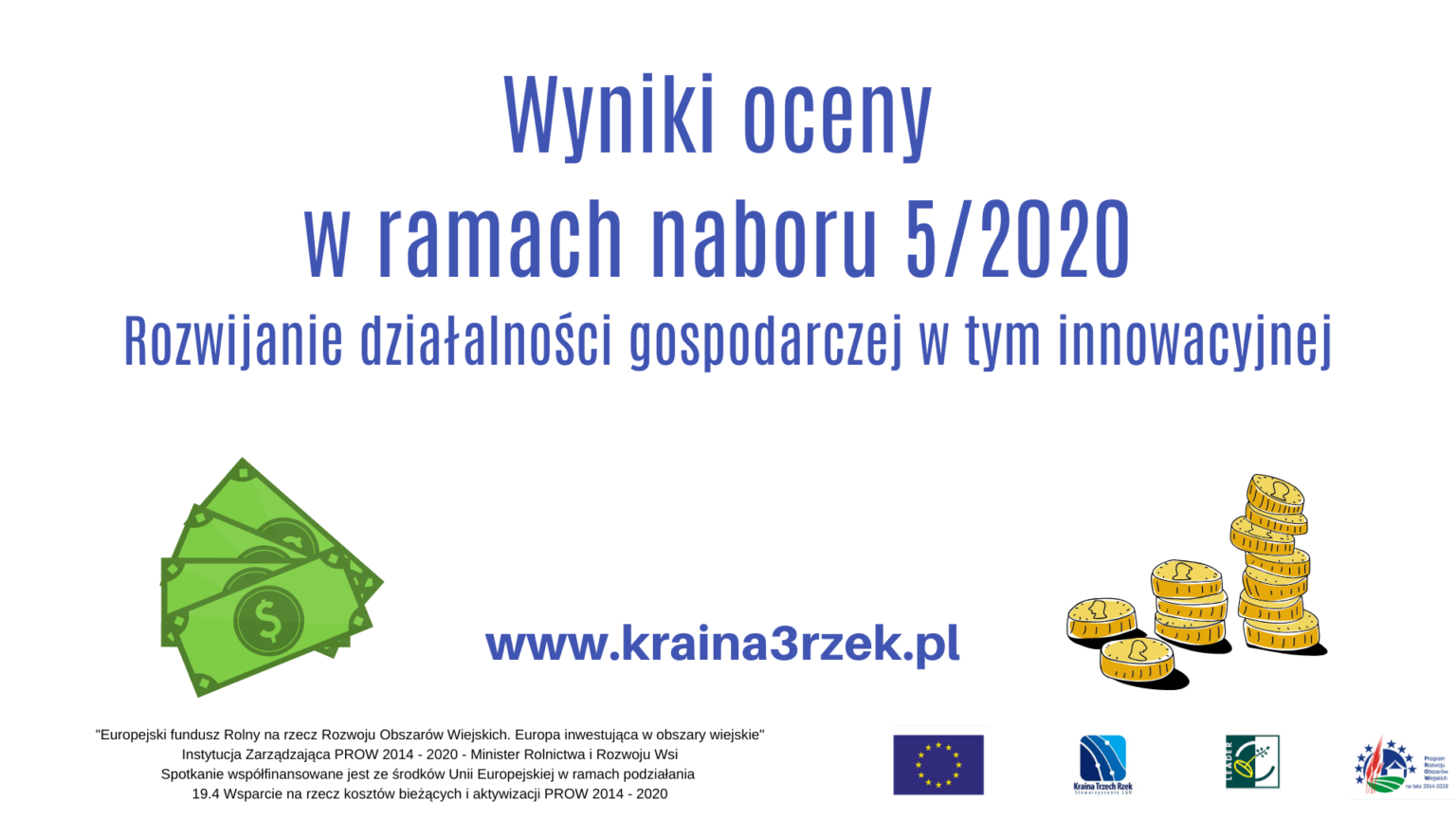 22 firmy
1 857 177,40 zł
Przynajmniej 22 nowe miejsca pracy
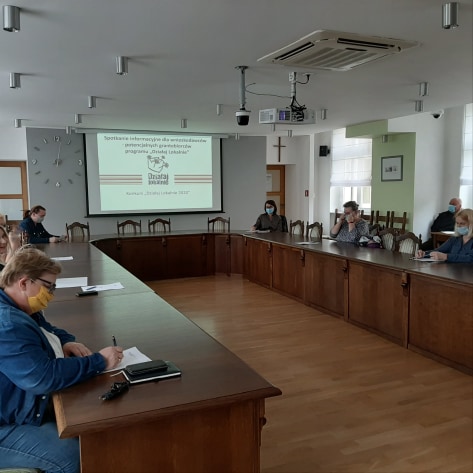 Działaj Lokalnie Spotkania informacyjne
W pierwszej połowie czerwca odbyły się we wszystkich gminach członkowskich spotkania informacyjne skierowane dla mieszkańców i organizacji z terenu Lokalnej Grupy Działania Kraina Trzech Rzek, chcących ubiegać się o dofinansowanie w ramach konkursu grantowego Działaj Lokalnie.
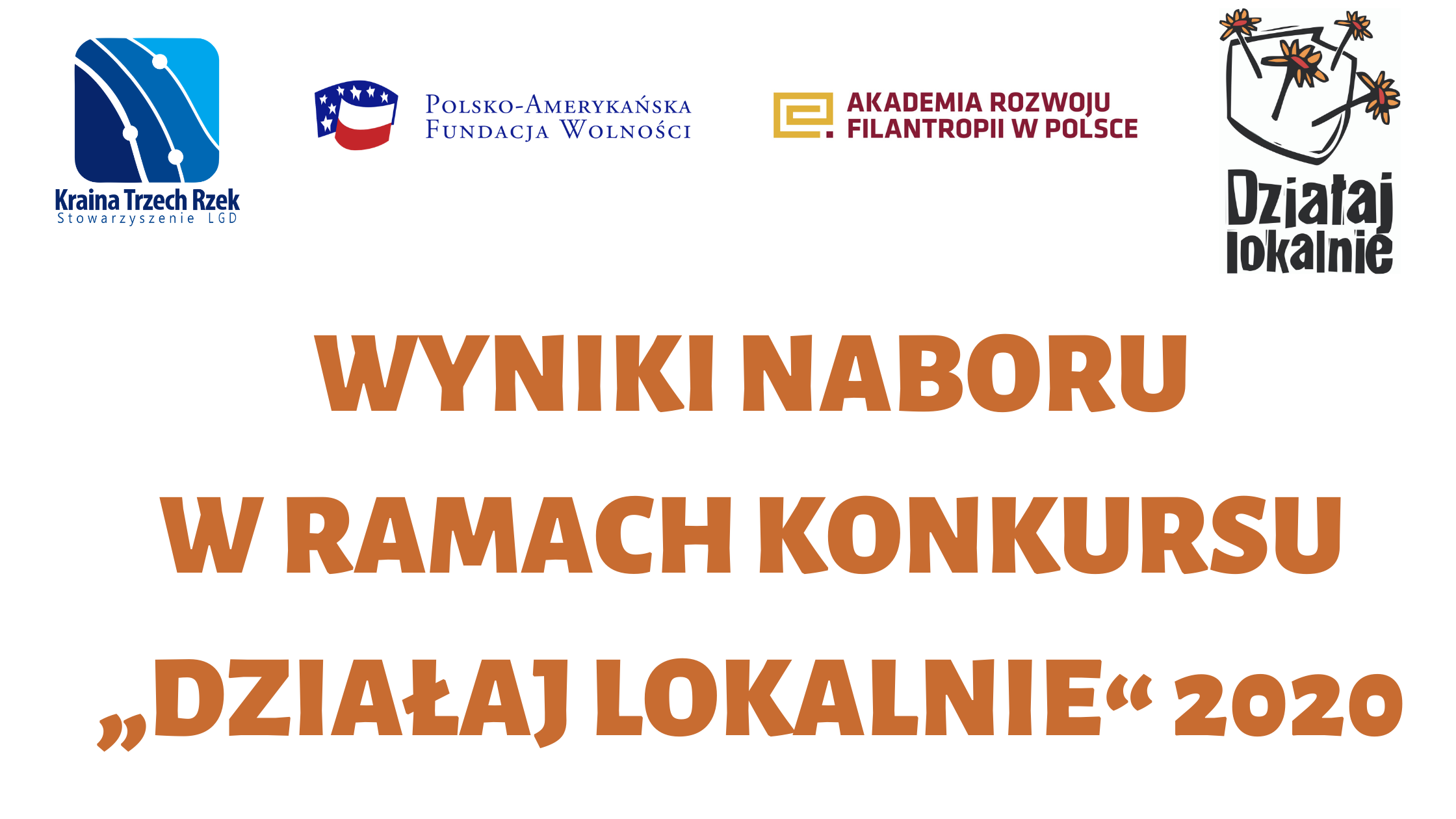 Złożono 39 wniosków na kwotę 113 060,20 zł
Wszystkie wnioski spełniały wymogi formalne.
Suma przewidziana na granty to 30 000 zł, ze względu jednak na ogromne zainteresowanie naborem, Zarząd LGD zdecydował o zwiększeniu puli naboru   do 37 002,00 zł.
Komisja, spośród 39 złożonych wniosków, wyłoniła 13, które otrzymają dofinansowanie.
Grantobiorcy działaj lokalnie
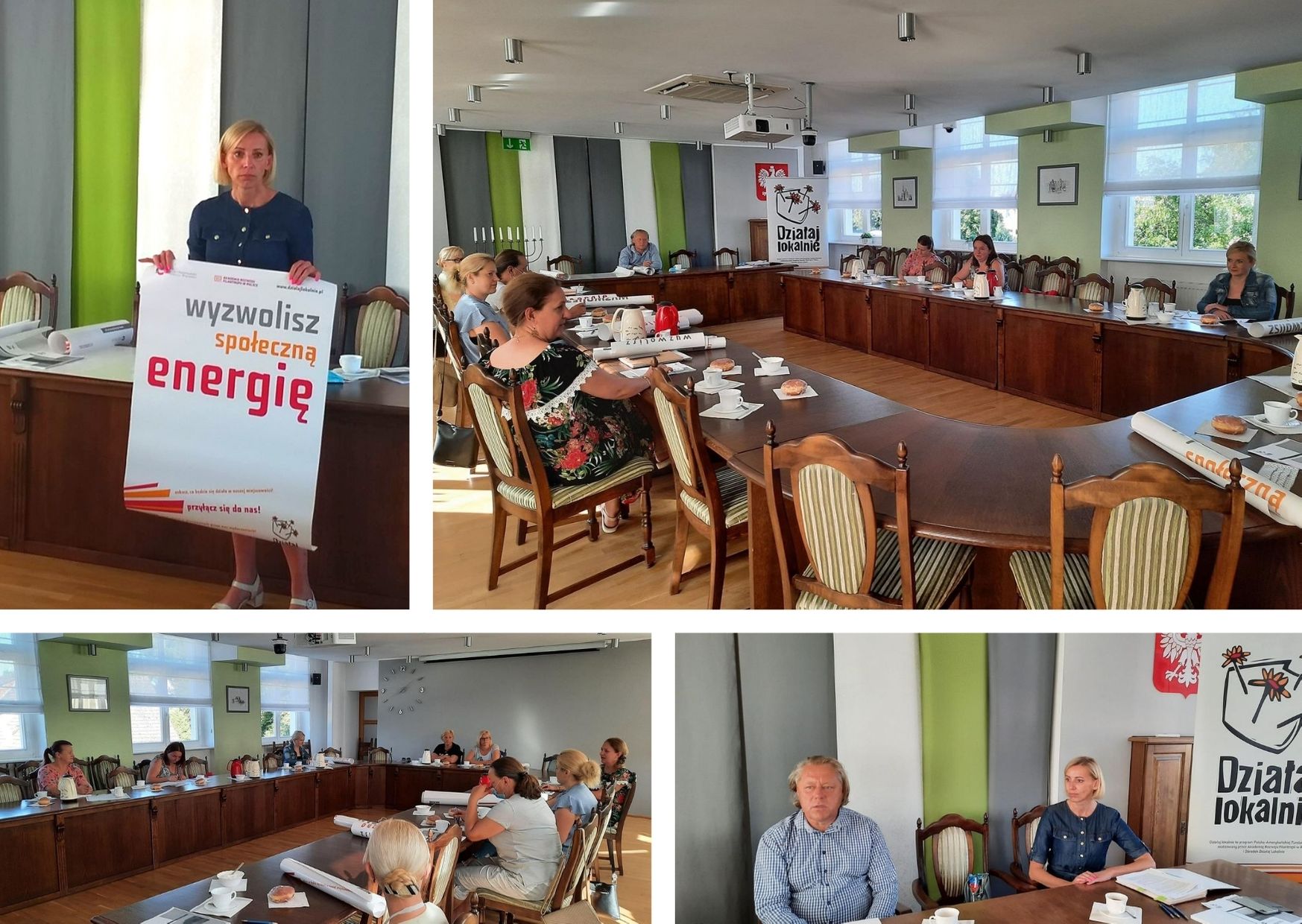 Działaj Lokalnie Szkolenia dla Grantobiorców
30 lipca odbyło się szkolenie dla wybranych grantobiorców Działaj lokalnie. Prezes LGD, Małgorzata Najdek pogratulowała świetnych inicjatyw, omówiła obowiązki grantobiorców, wynikające z zawartych umów oraz życzyła sukcesów w realizacji działań.
Powitanie lata w Krainie Trzech Rzek
11 lipca odbył się spływ tratwiany na rozpoczęcie lata. 
We współpracy z Polem Namiotowym Przystań Kowale, przygotowaliśmy dzień pełen wrażeń dla ponad 70 osób.
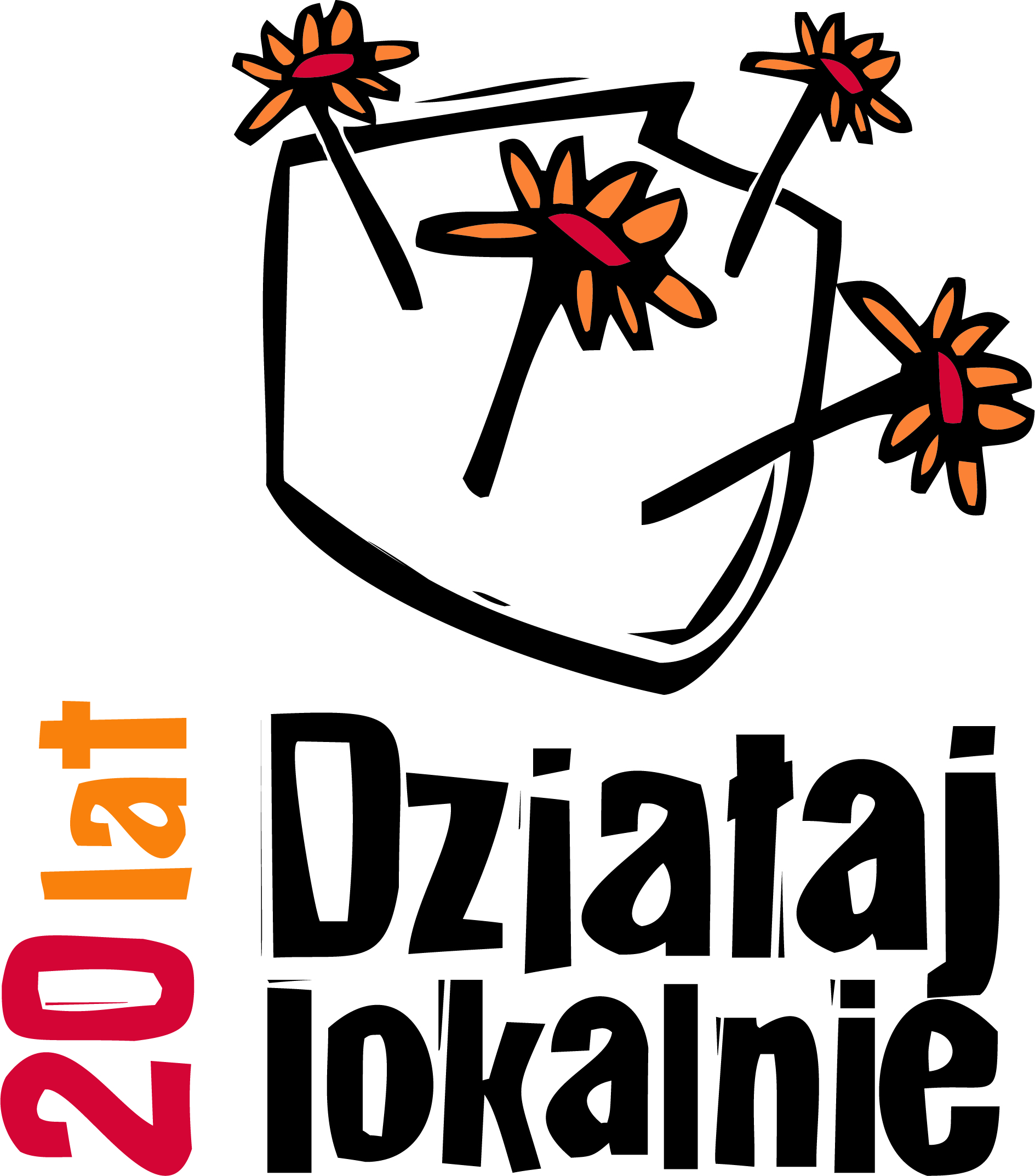 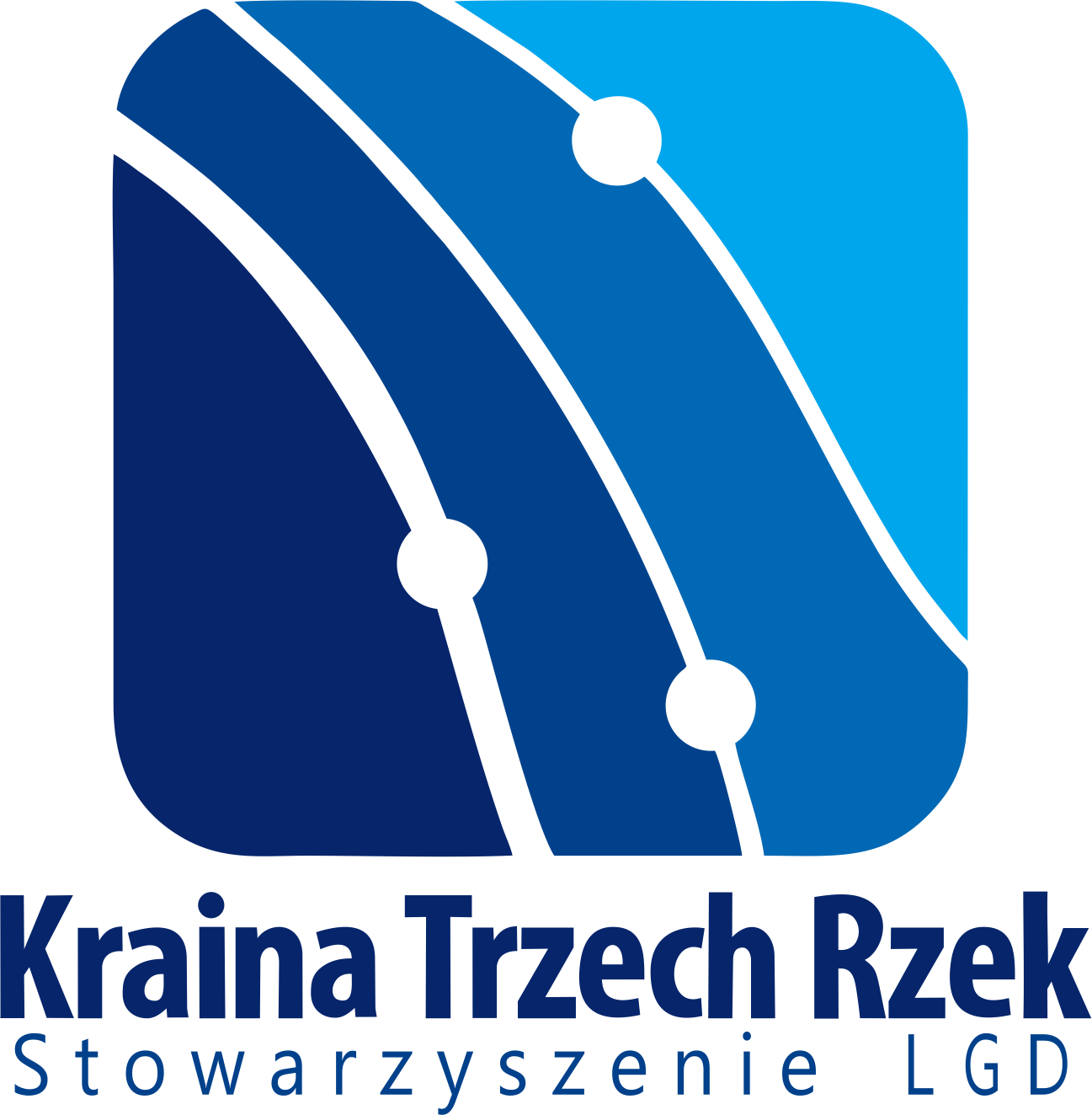 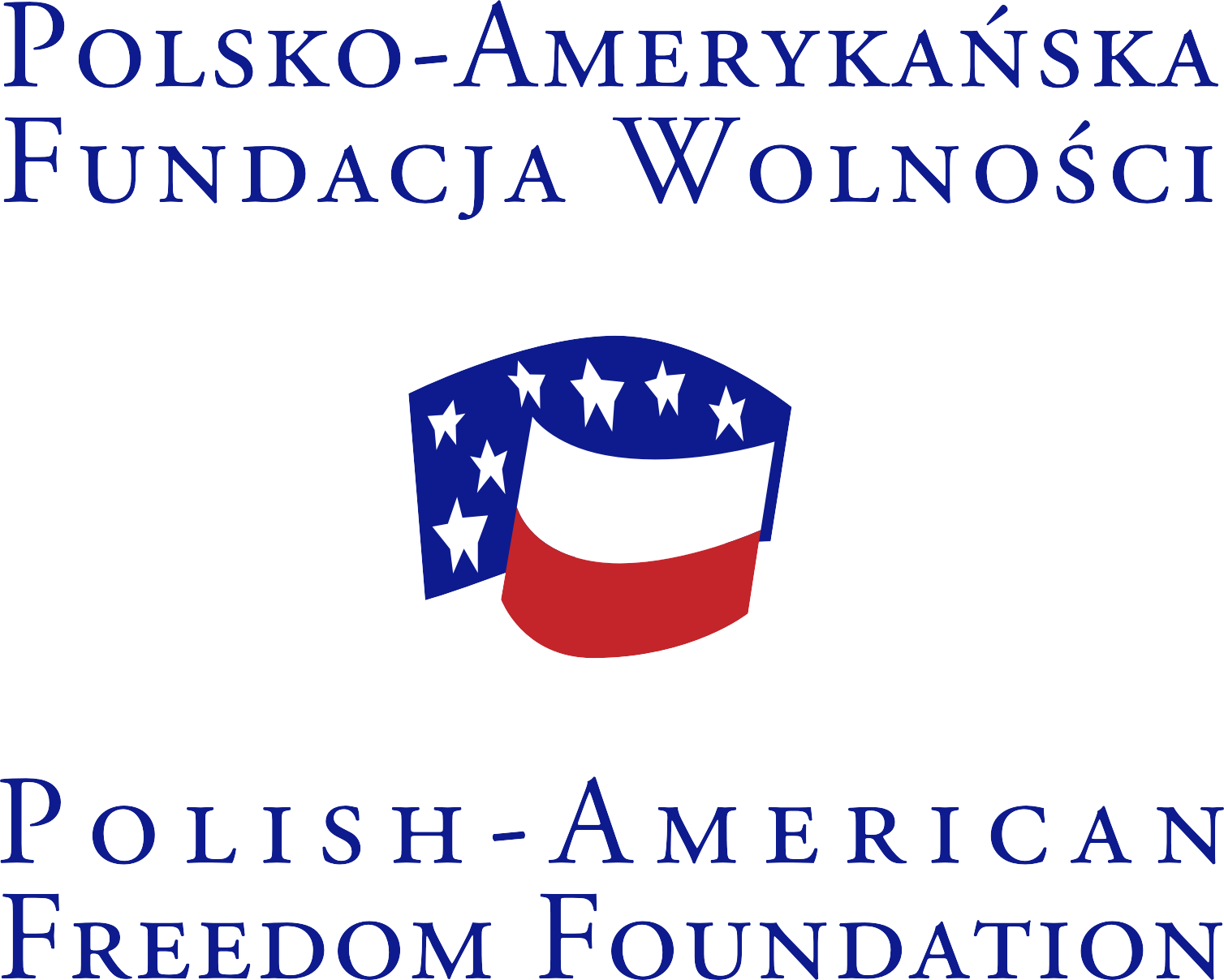 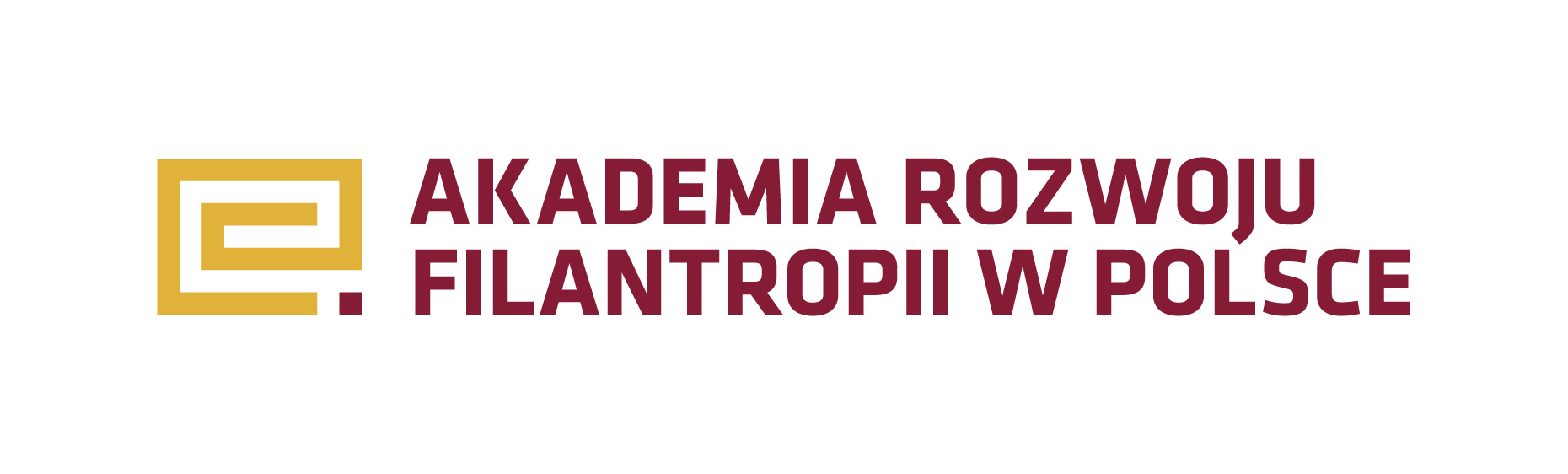 Realizacja projektów Działaj Lokalnie
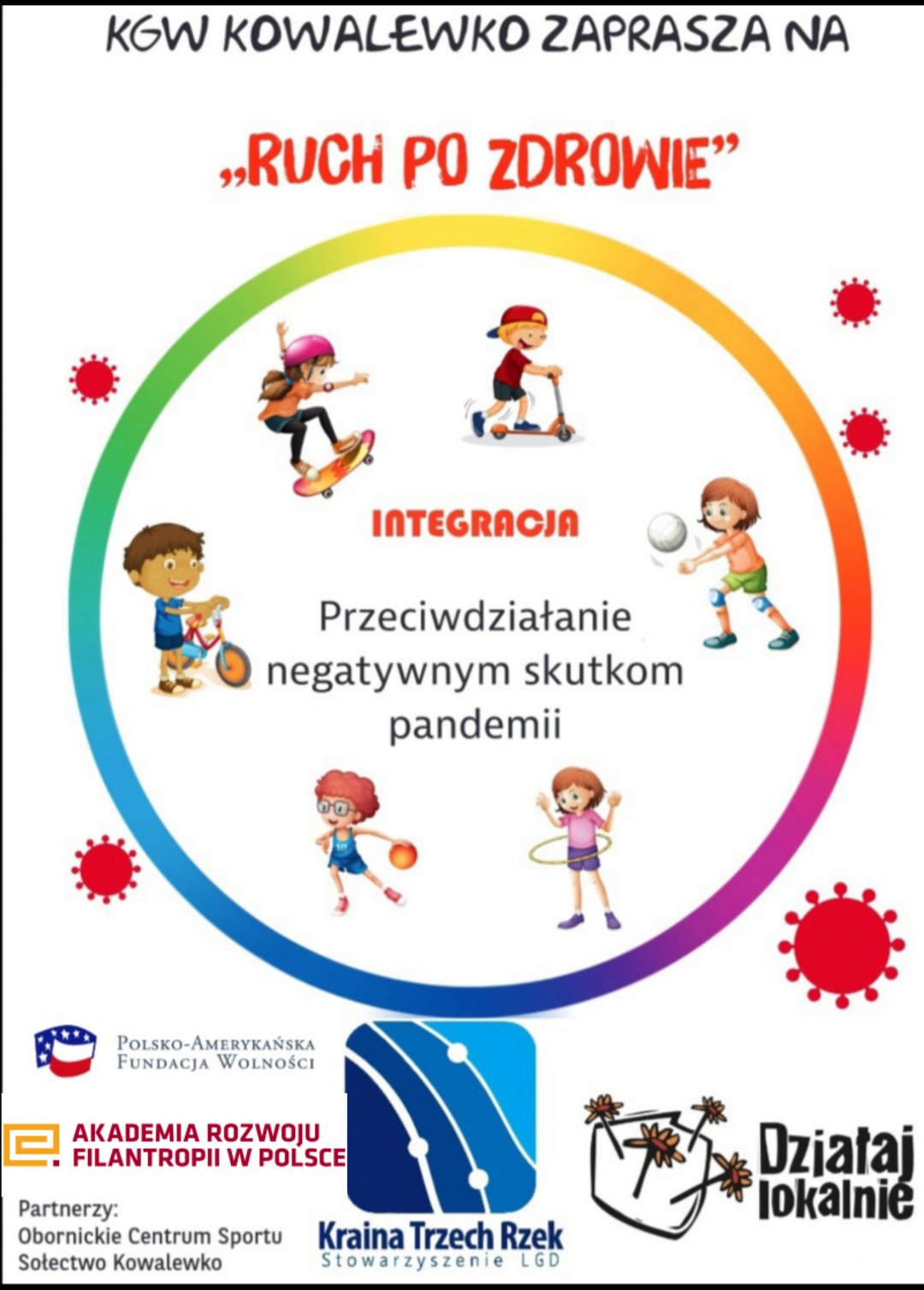 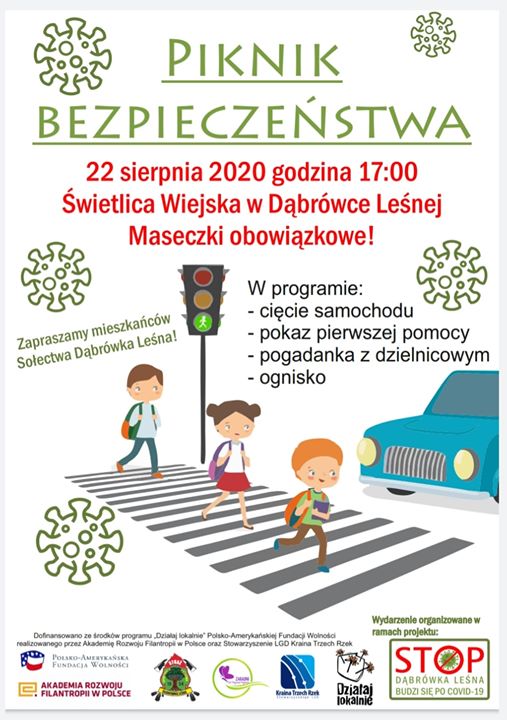 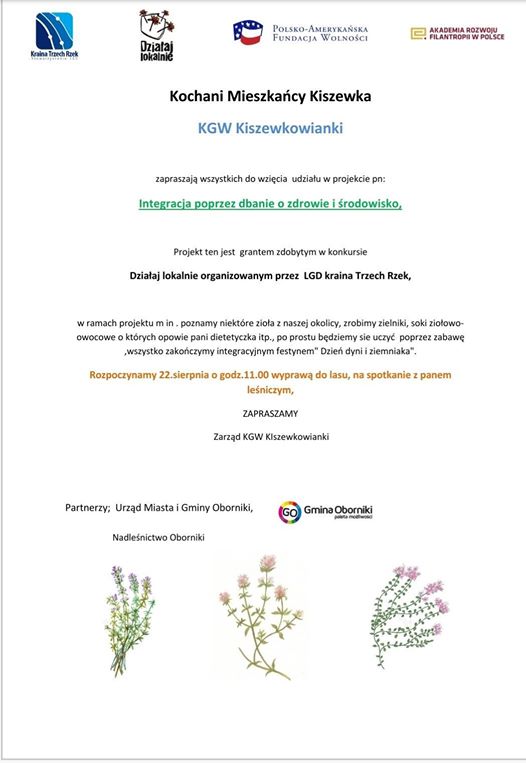 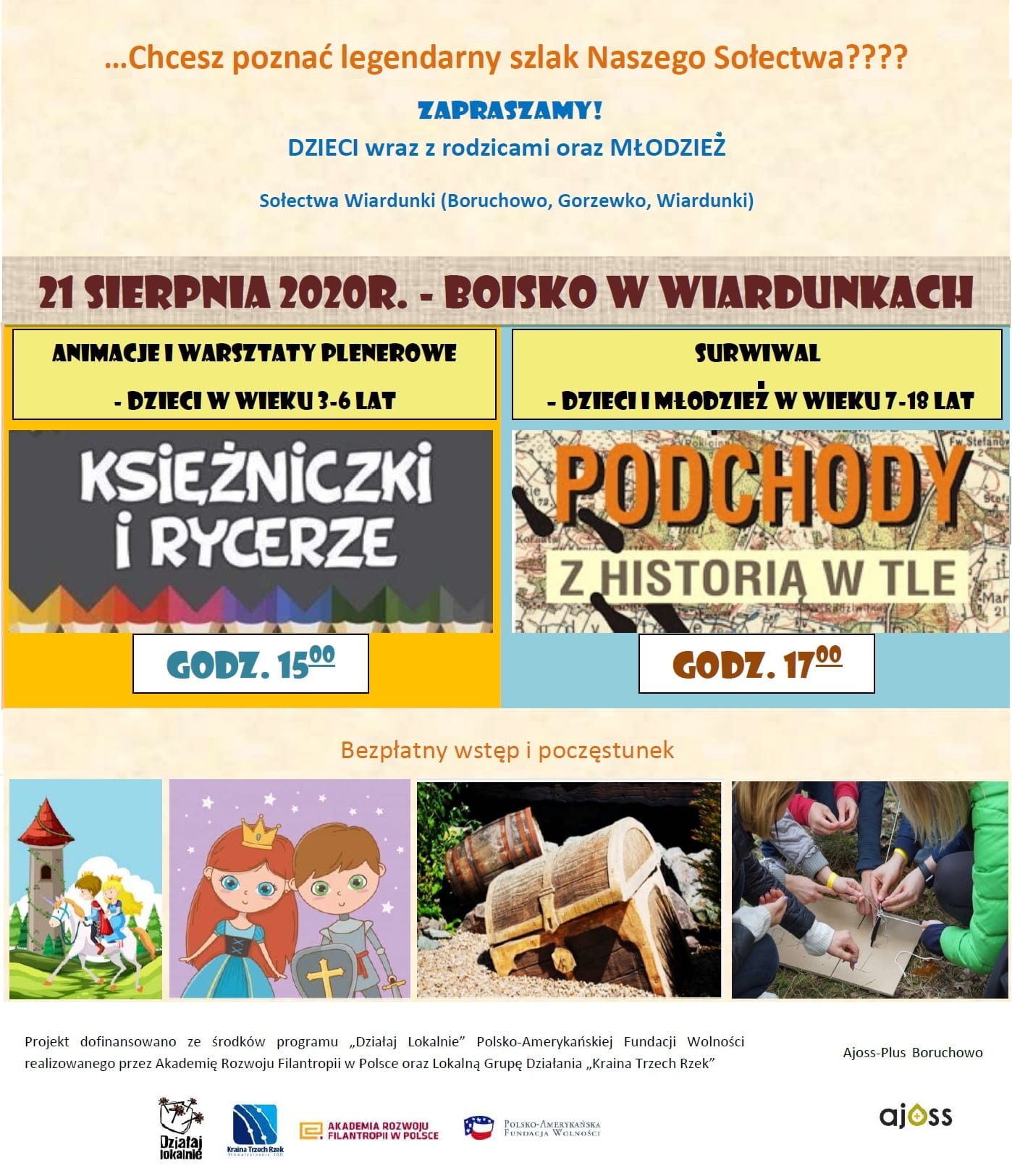 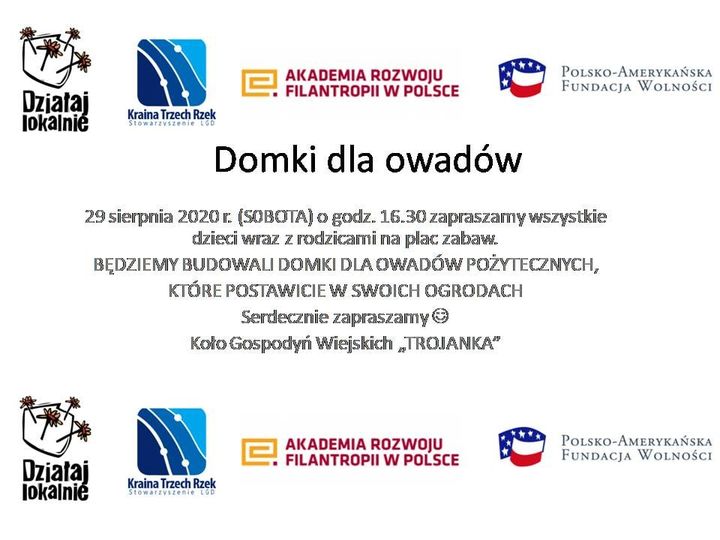 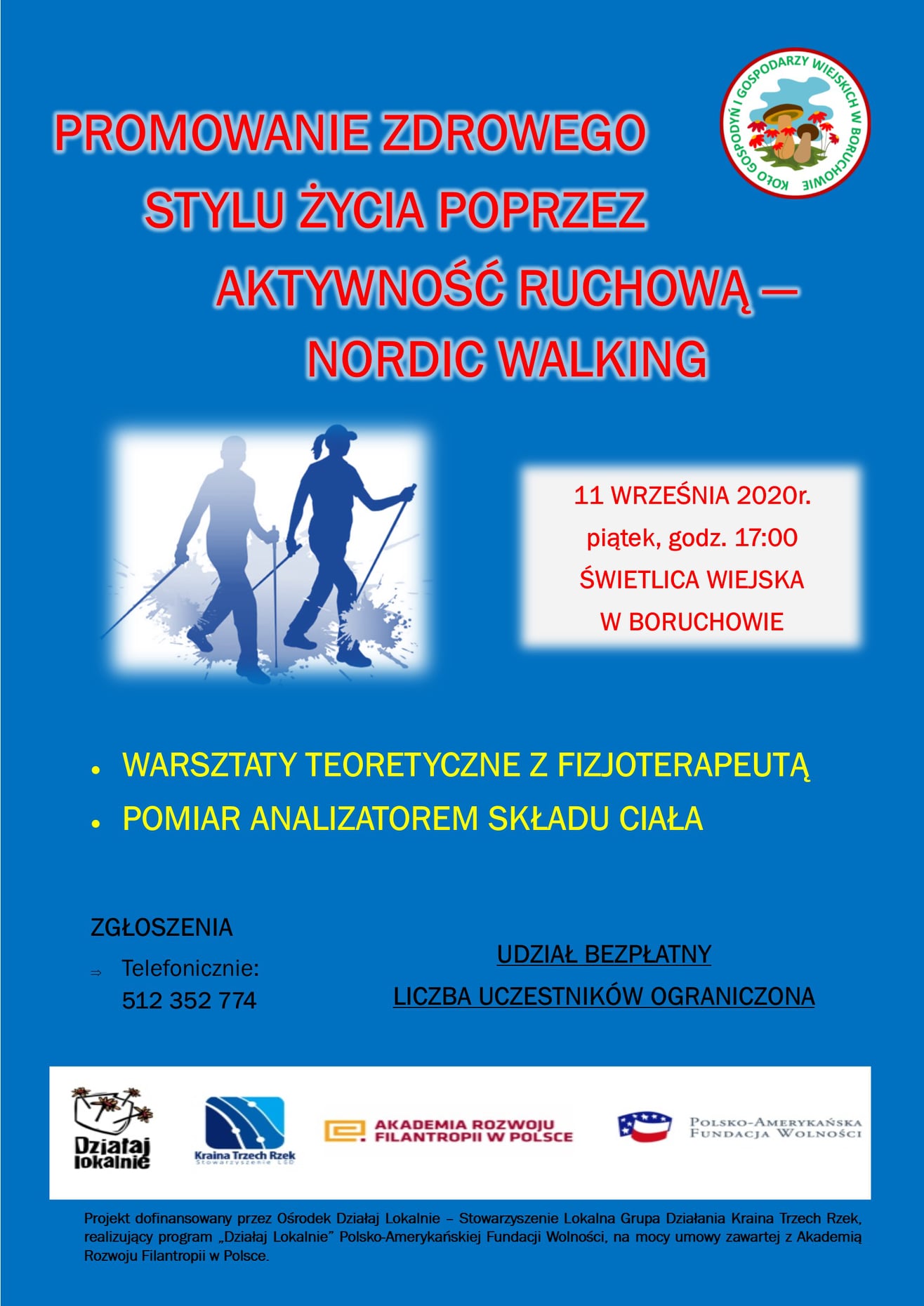 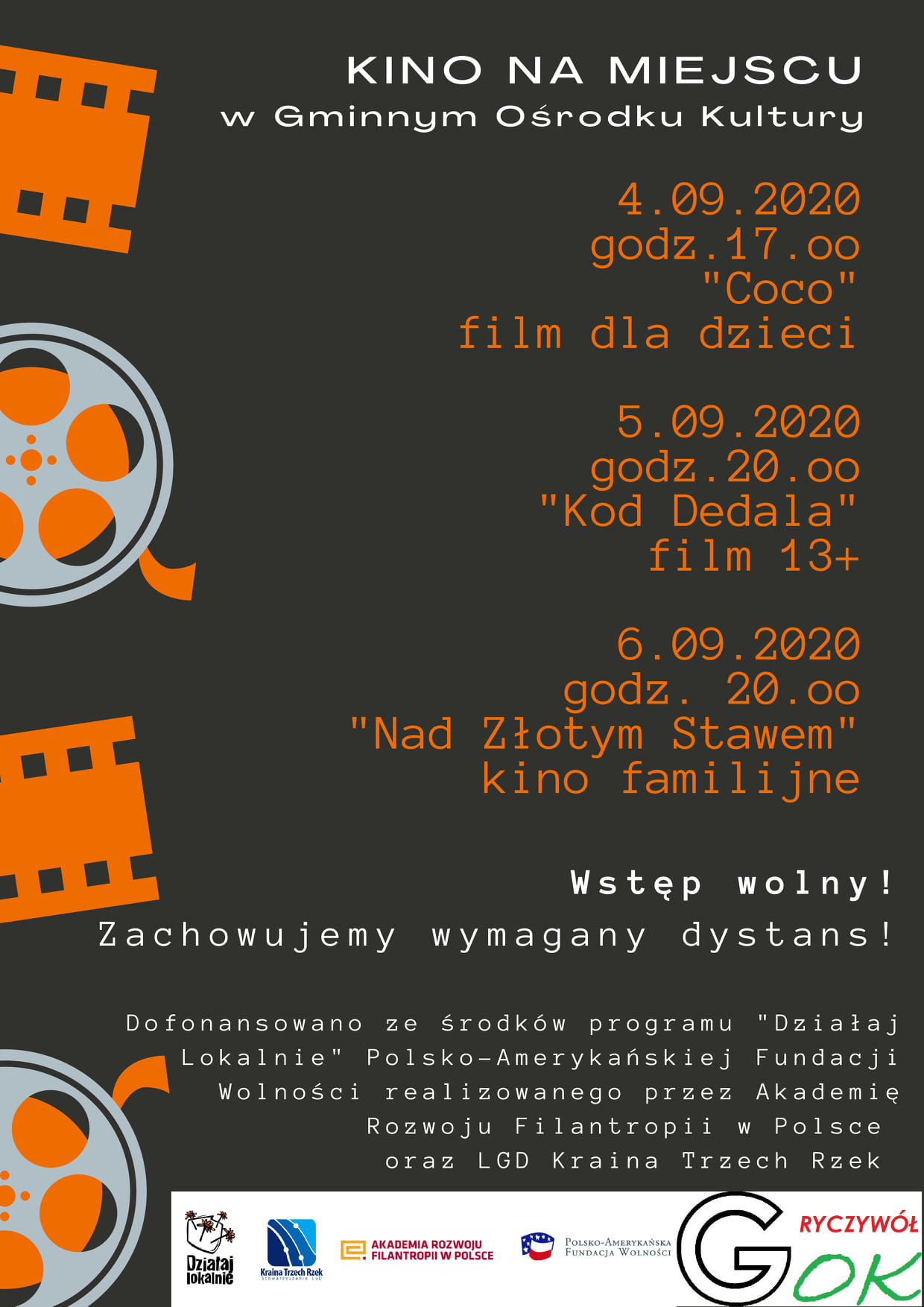 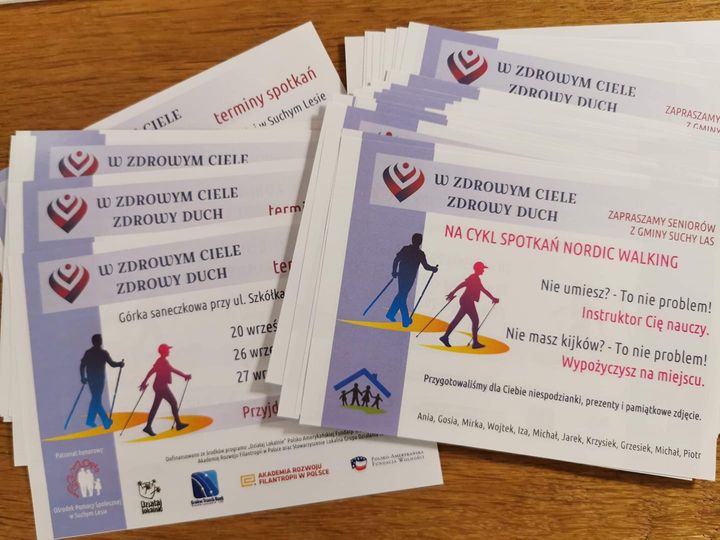 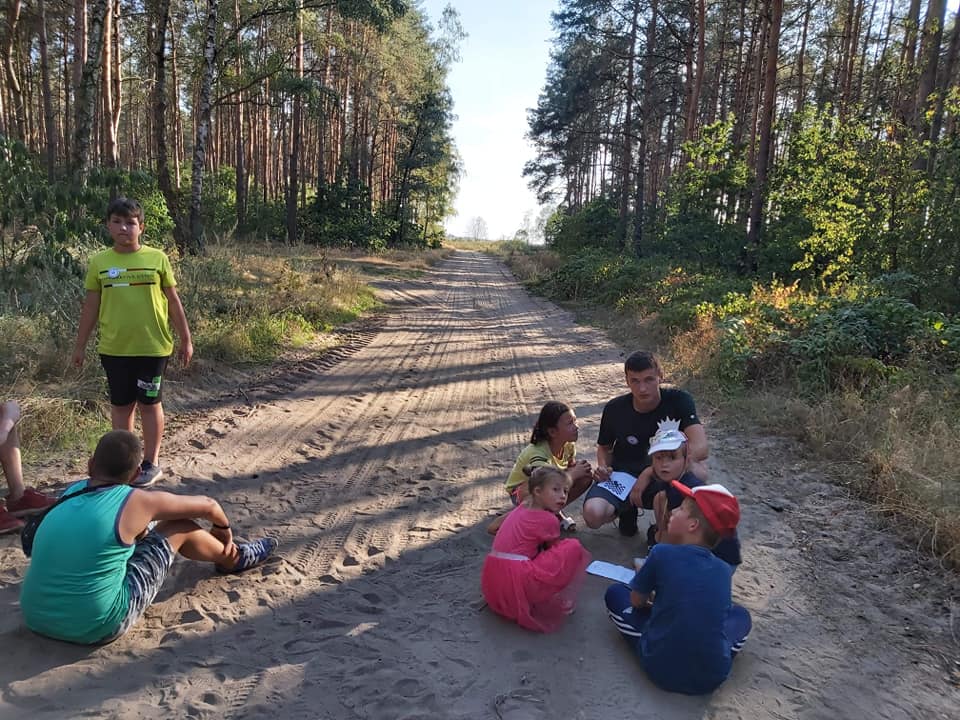 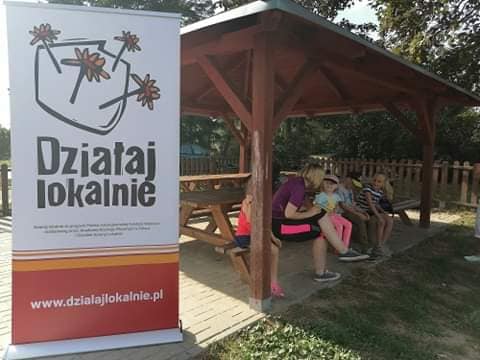 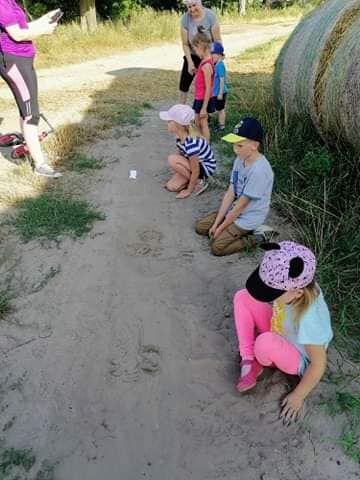 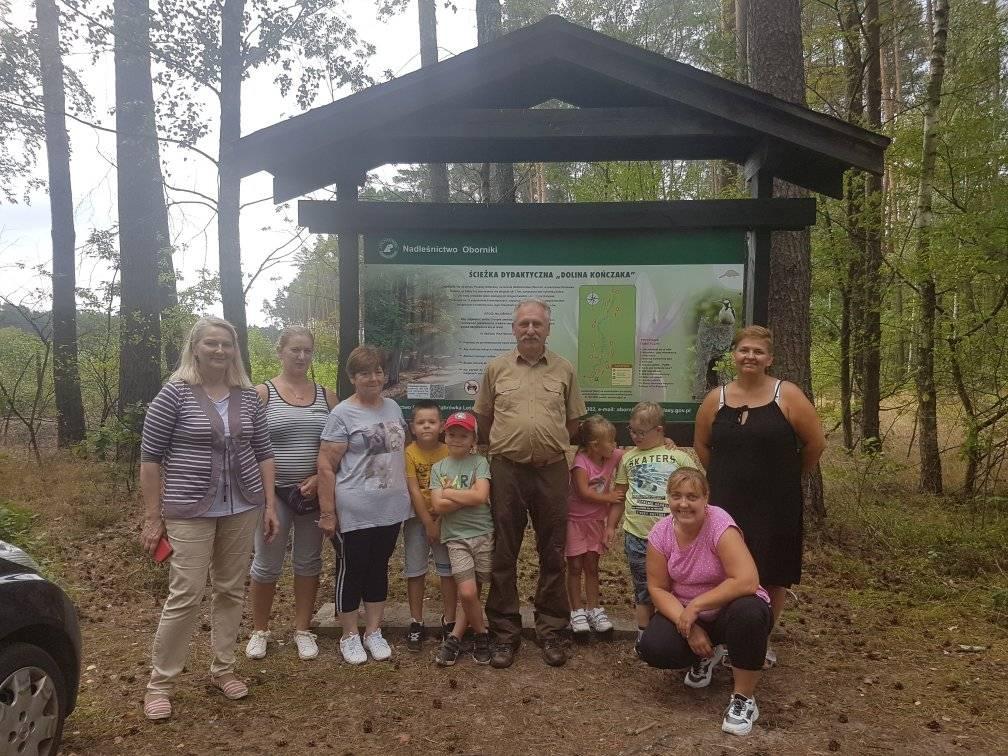 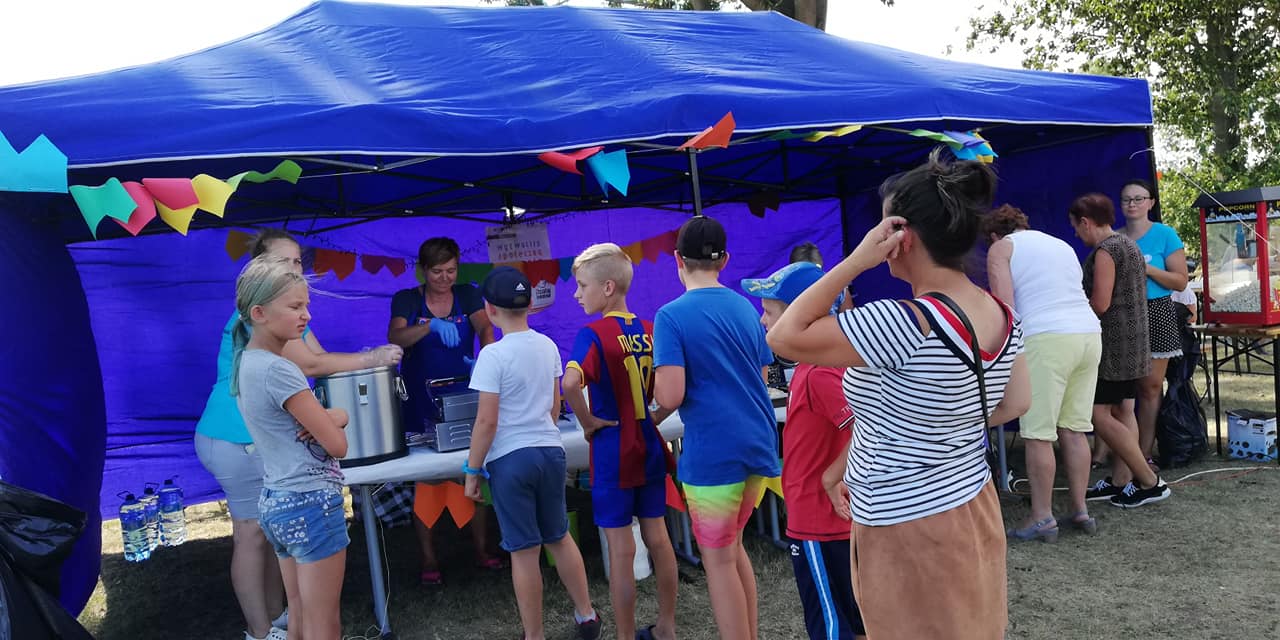 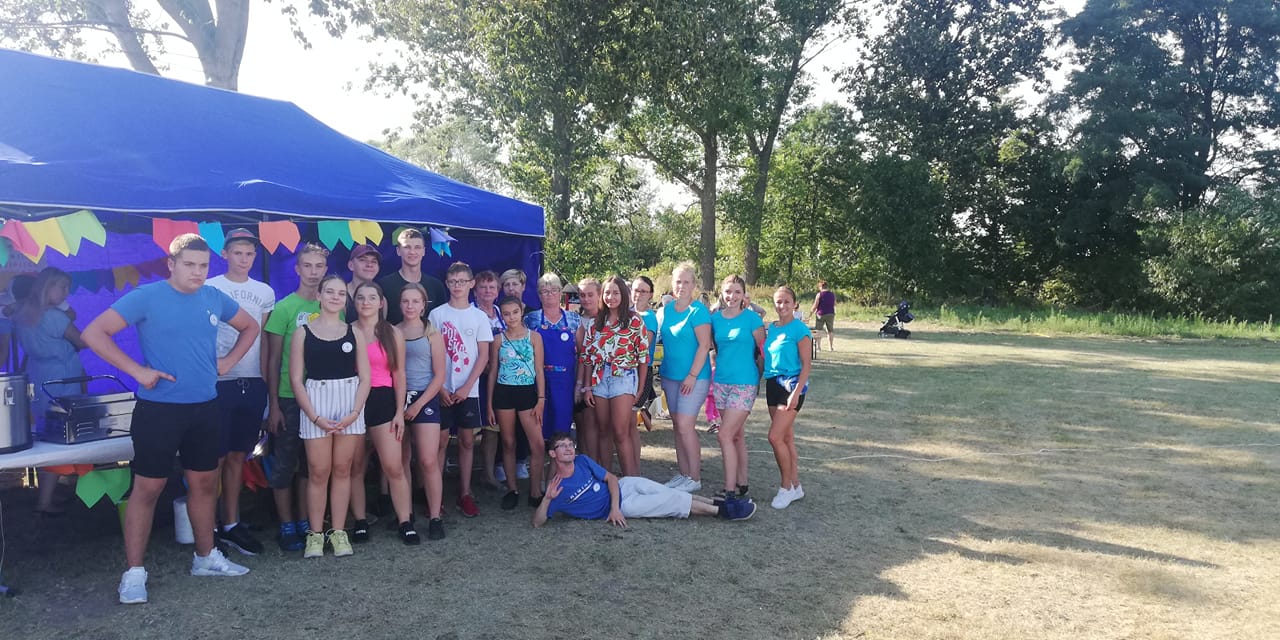 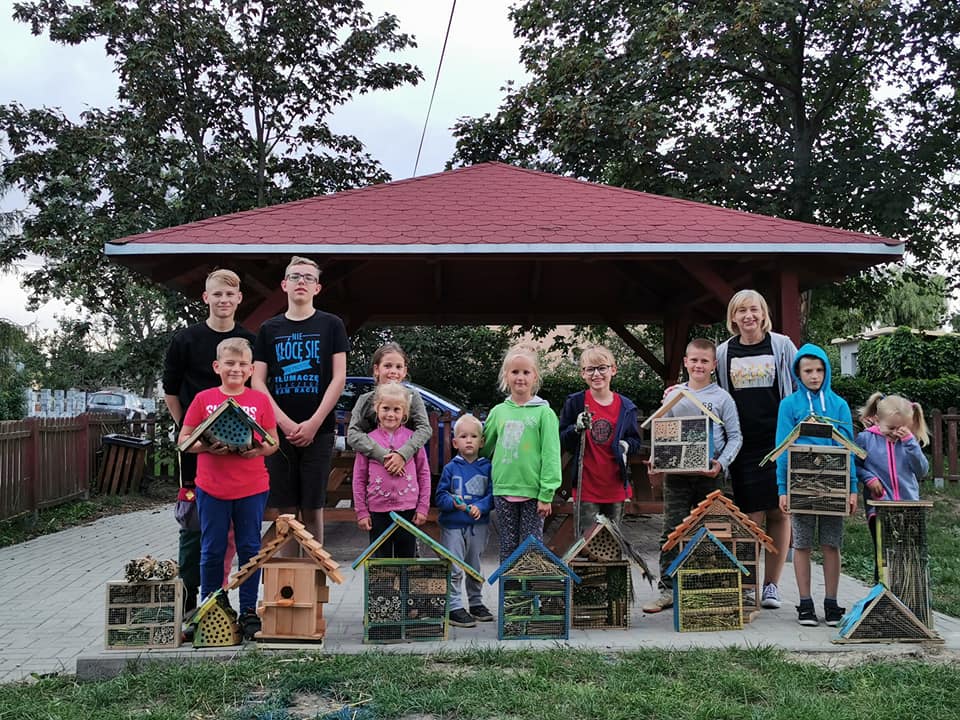 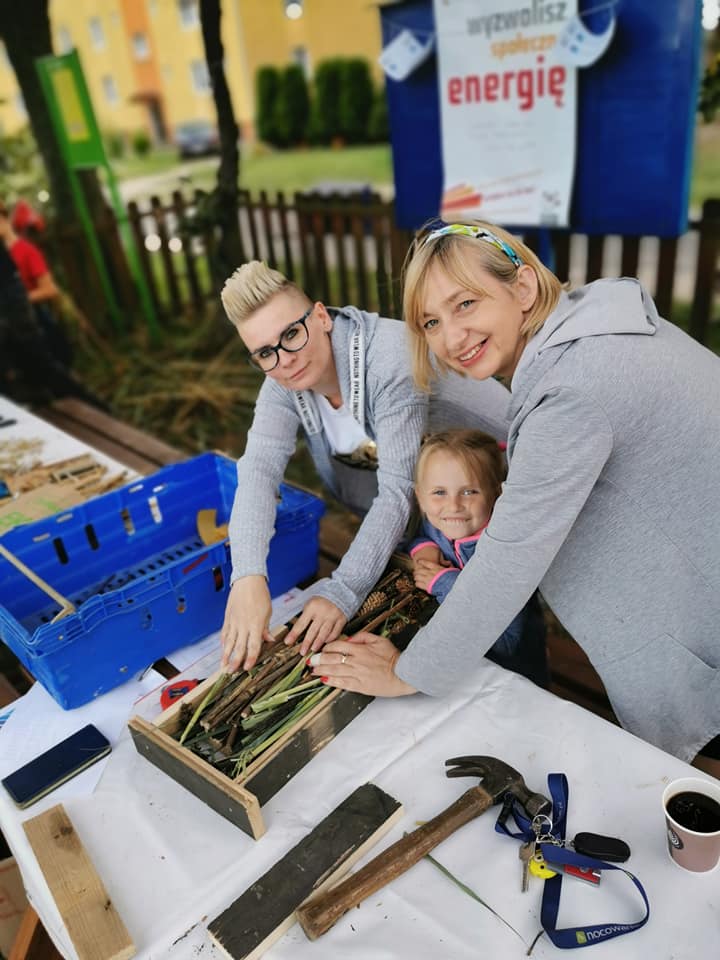 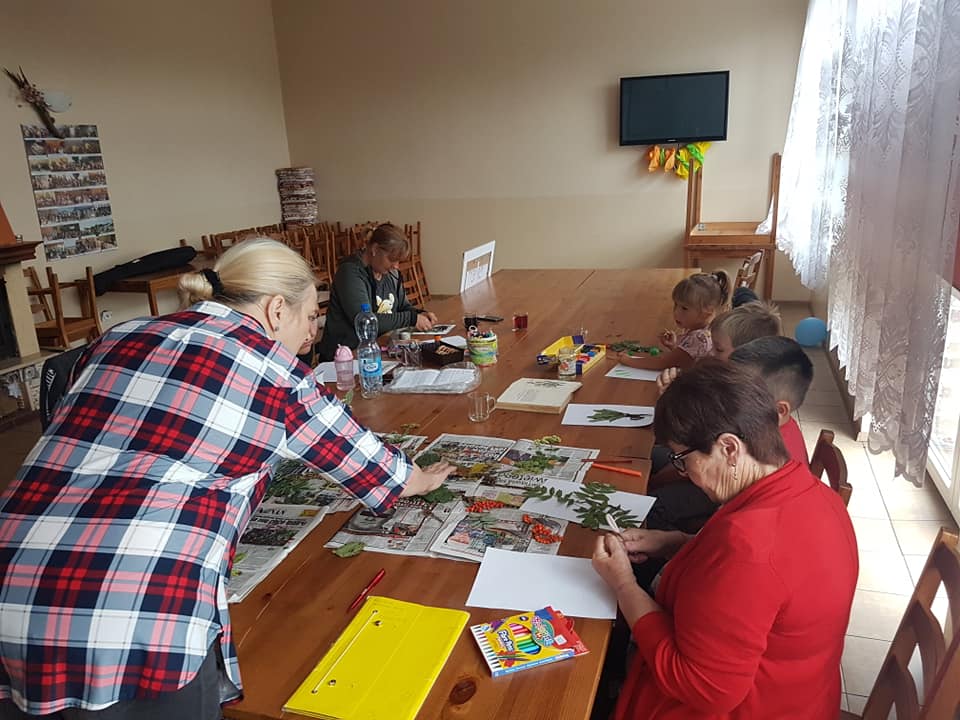 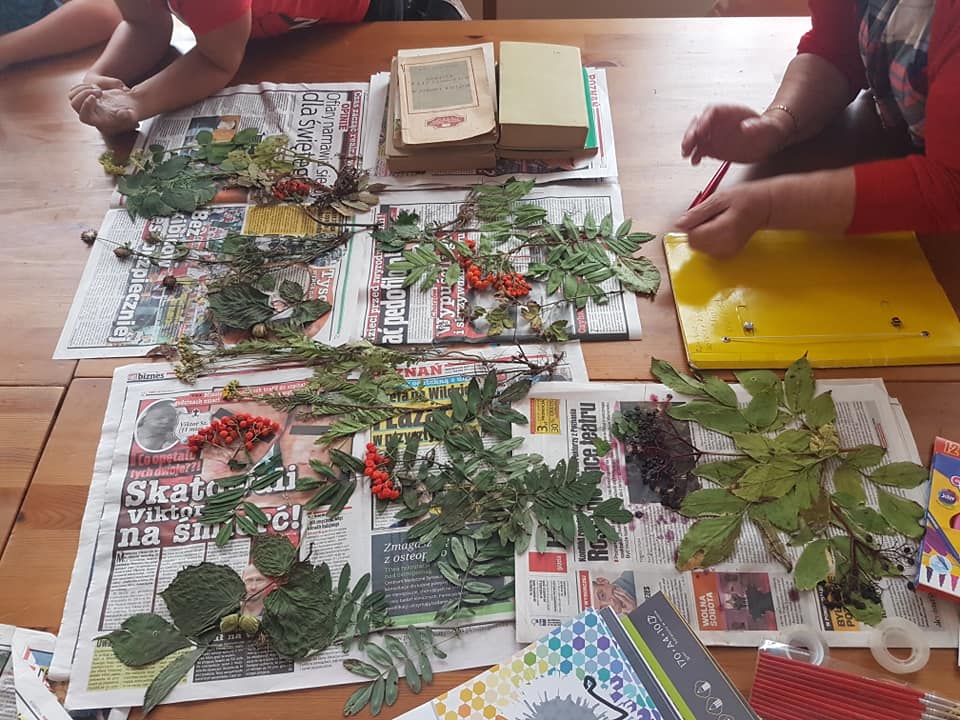 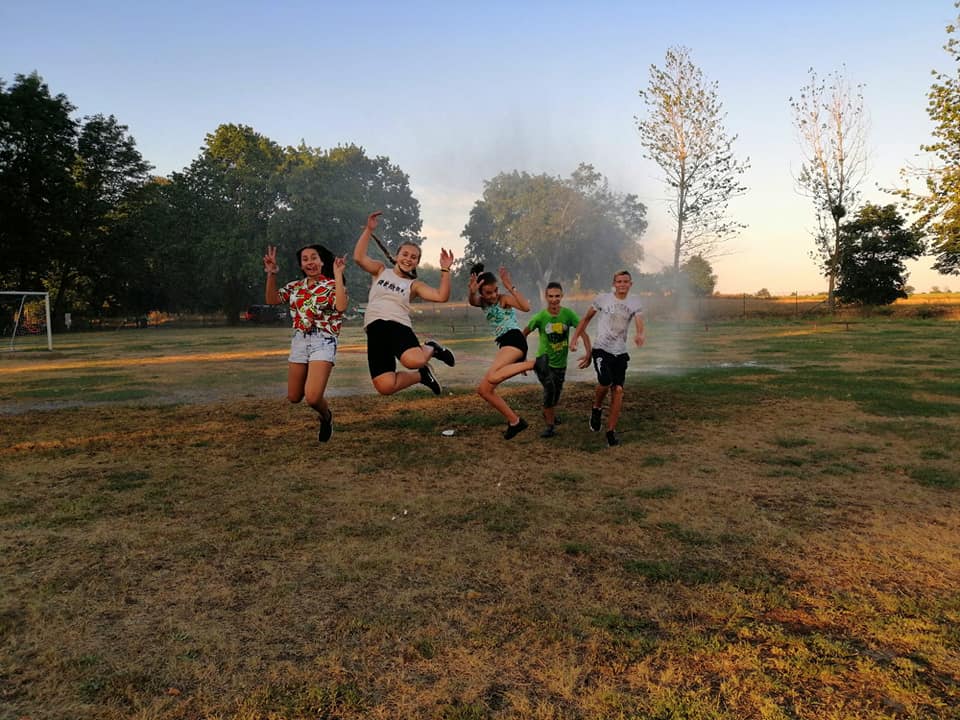 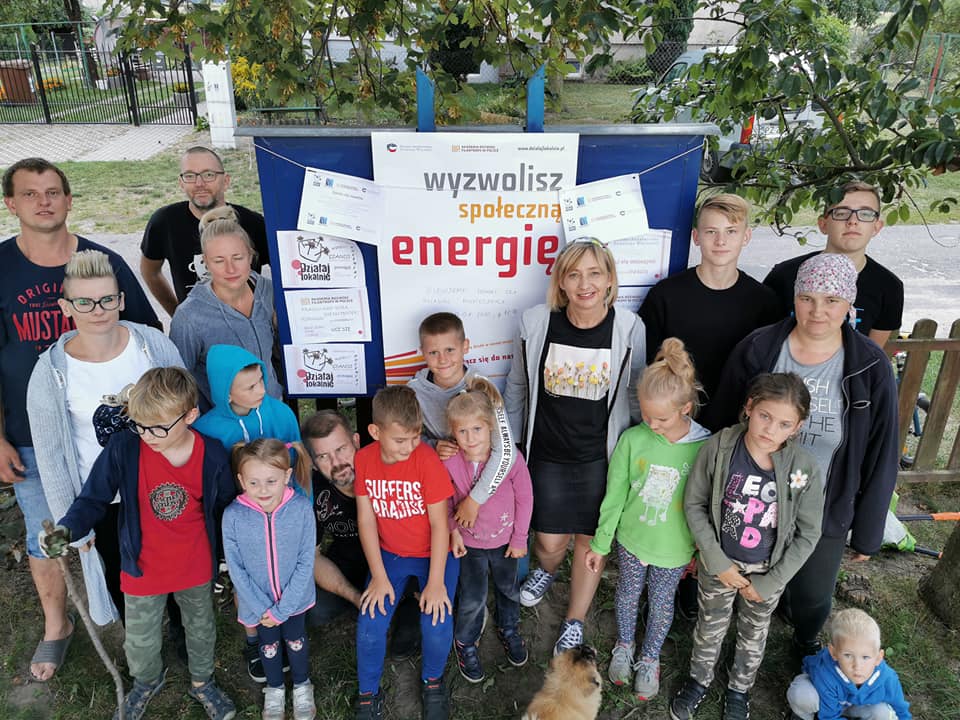 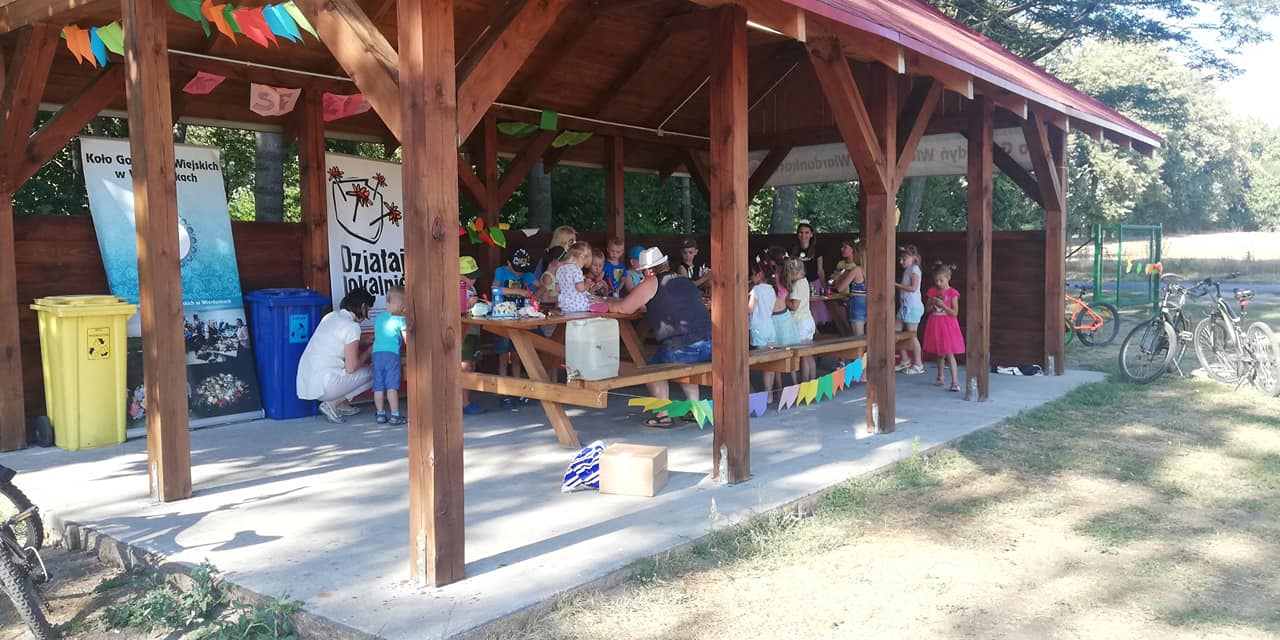 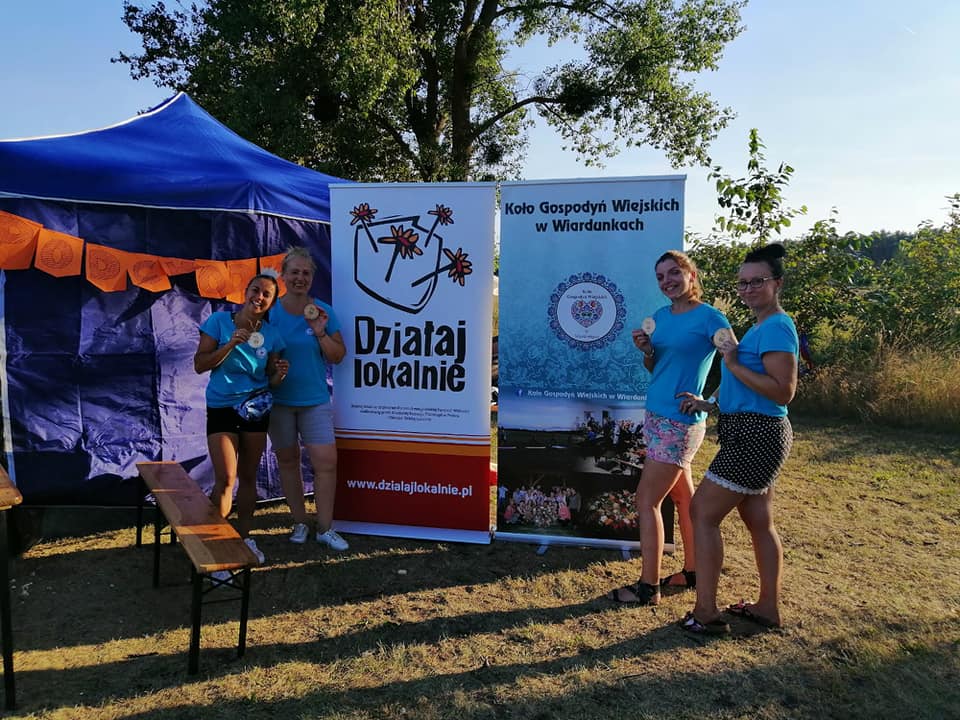 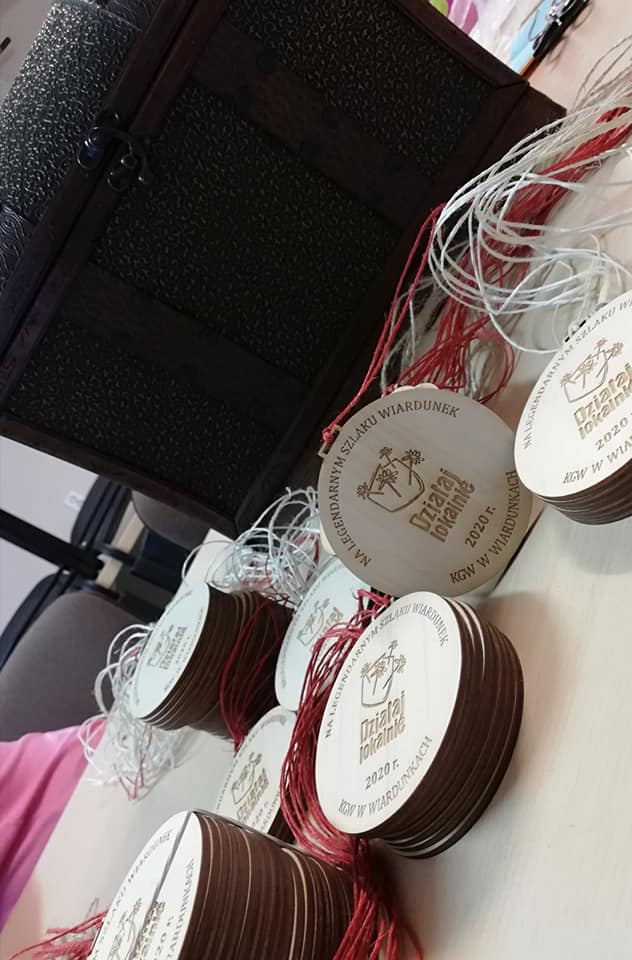 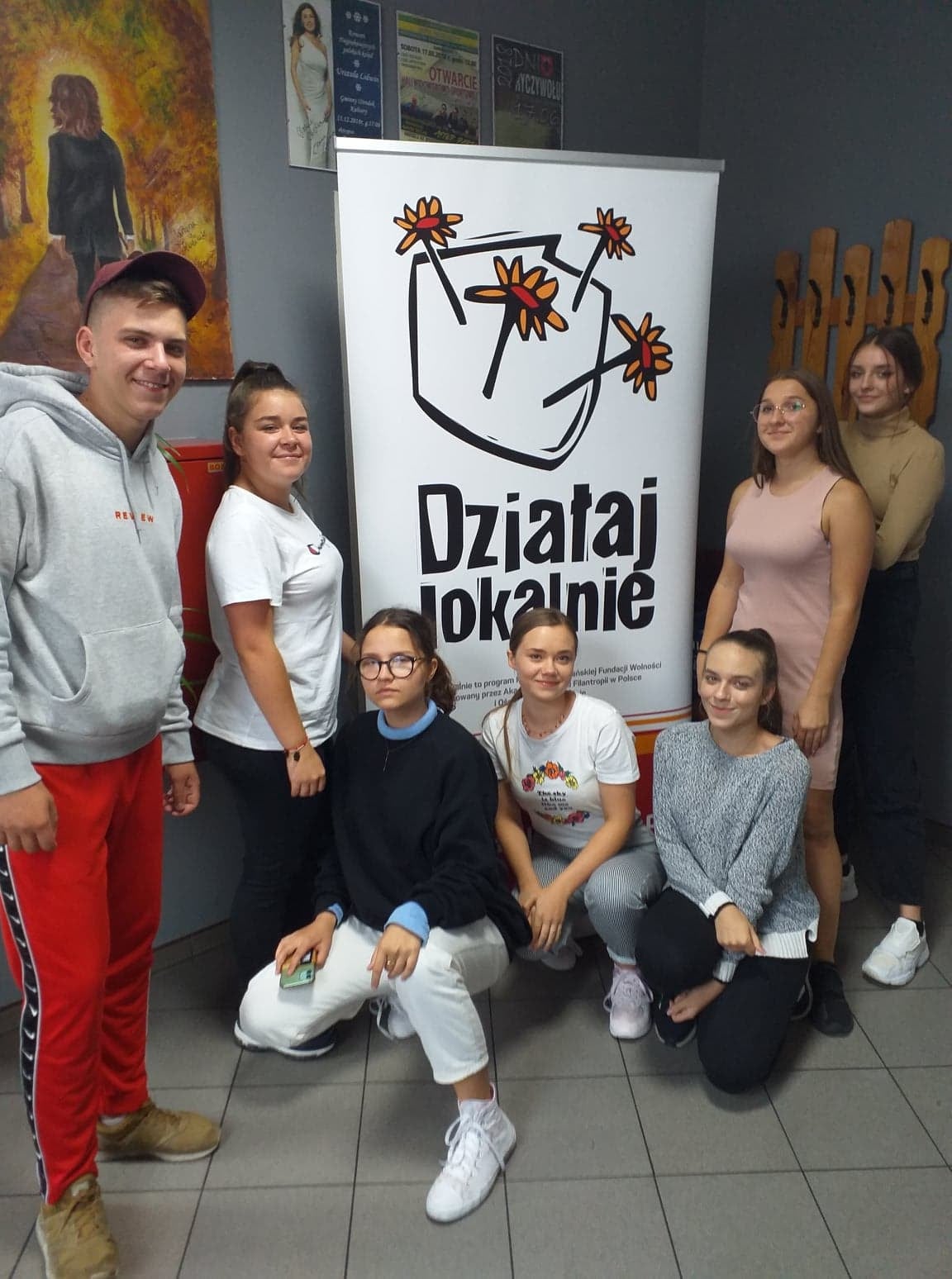 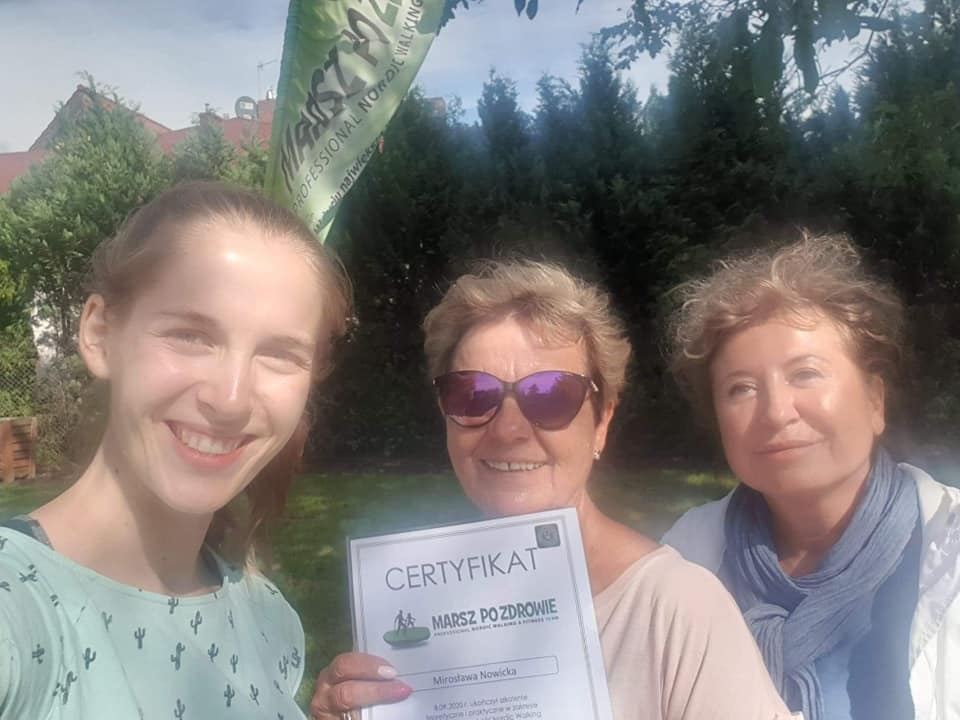 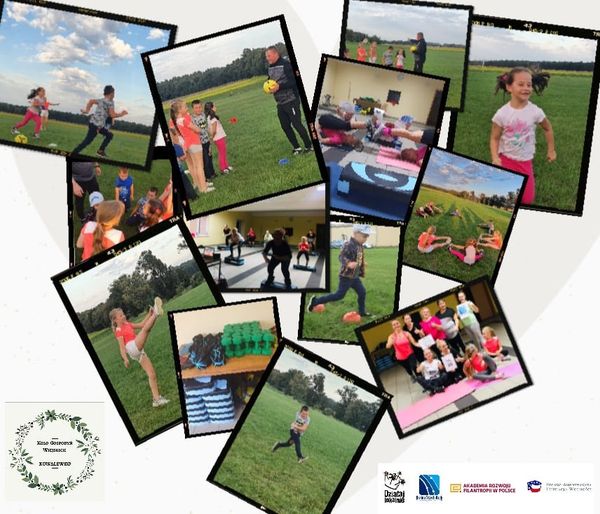 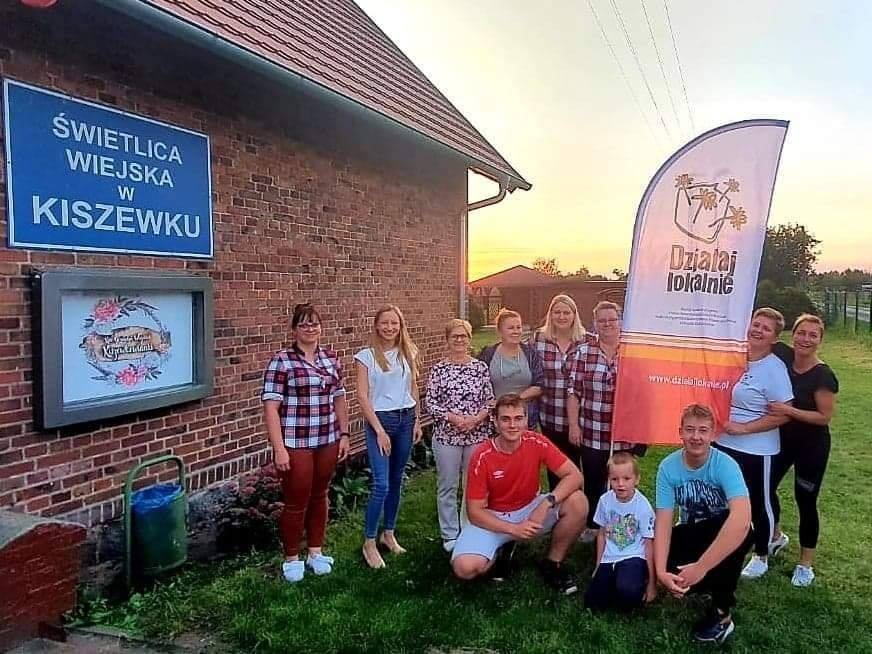 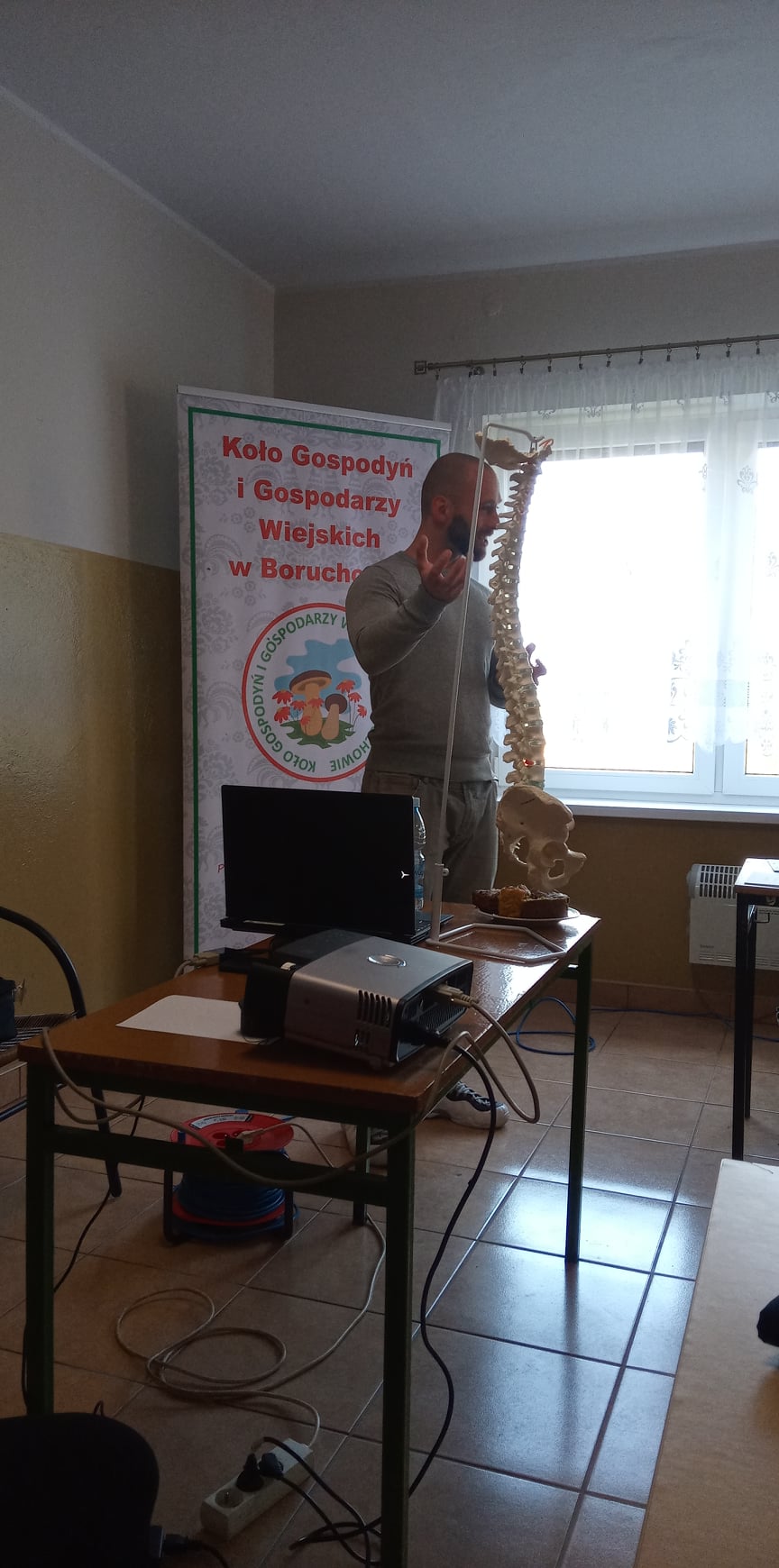 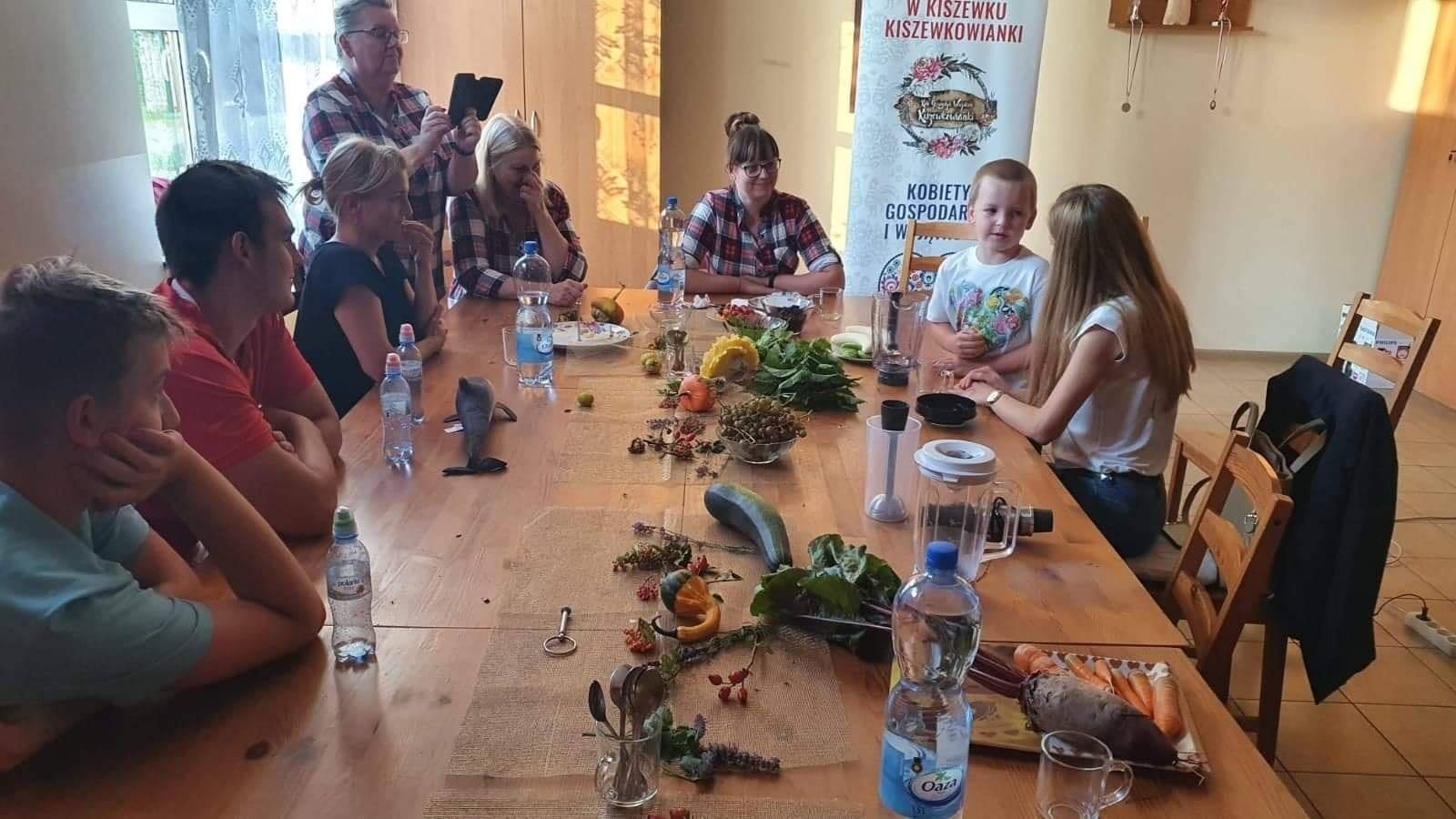 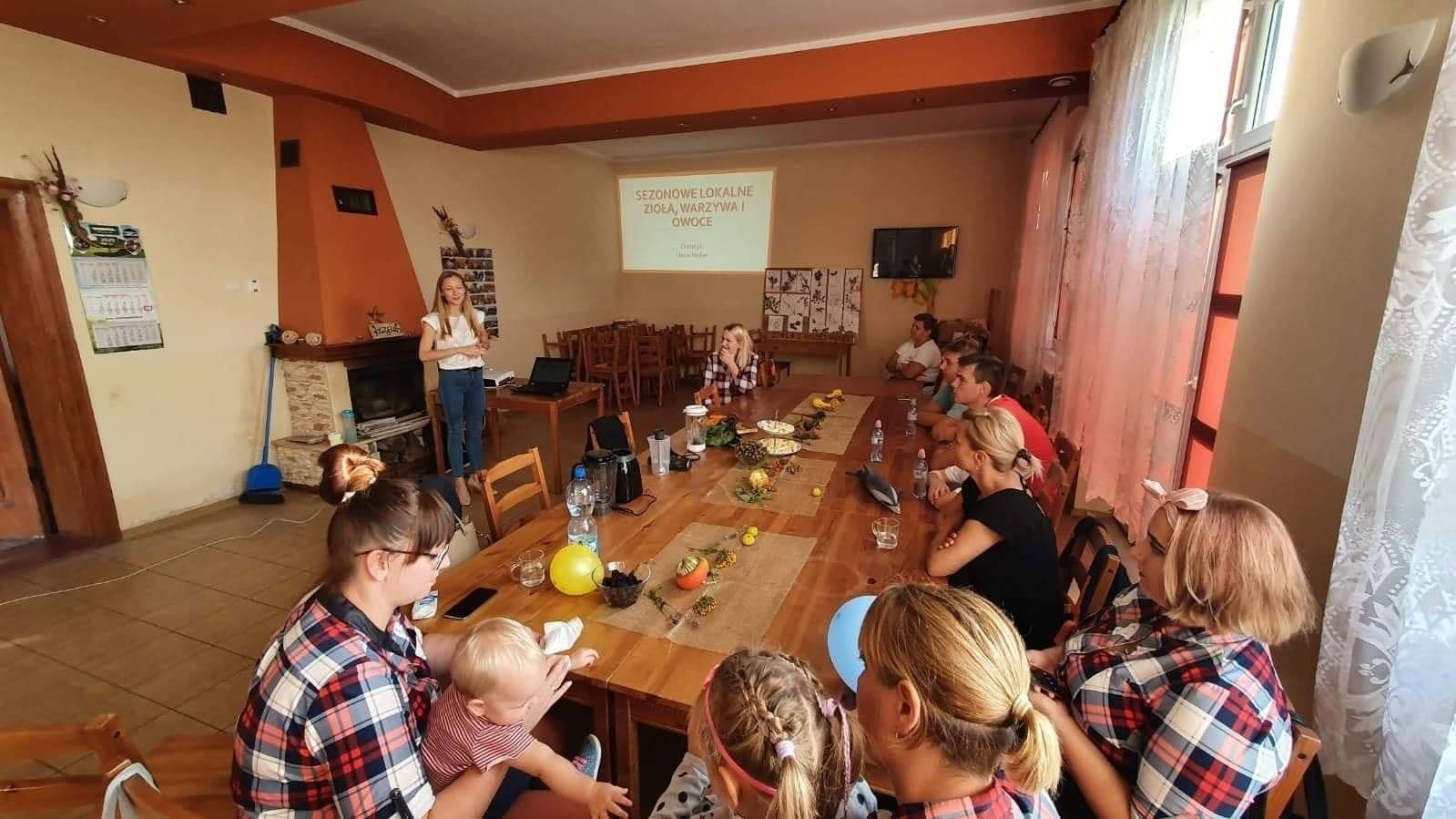 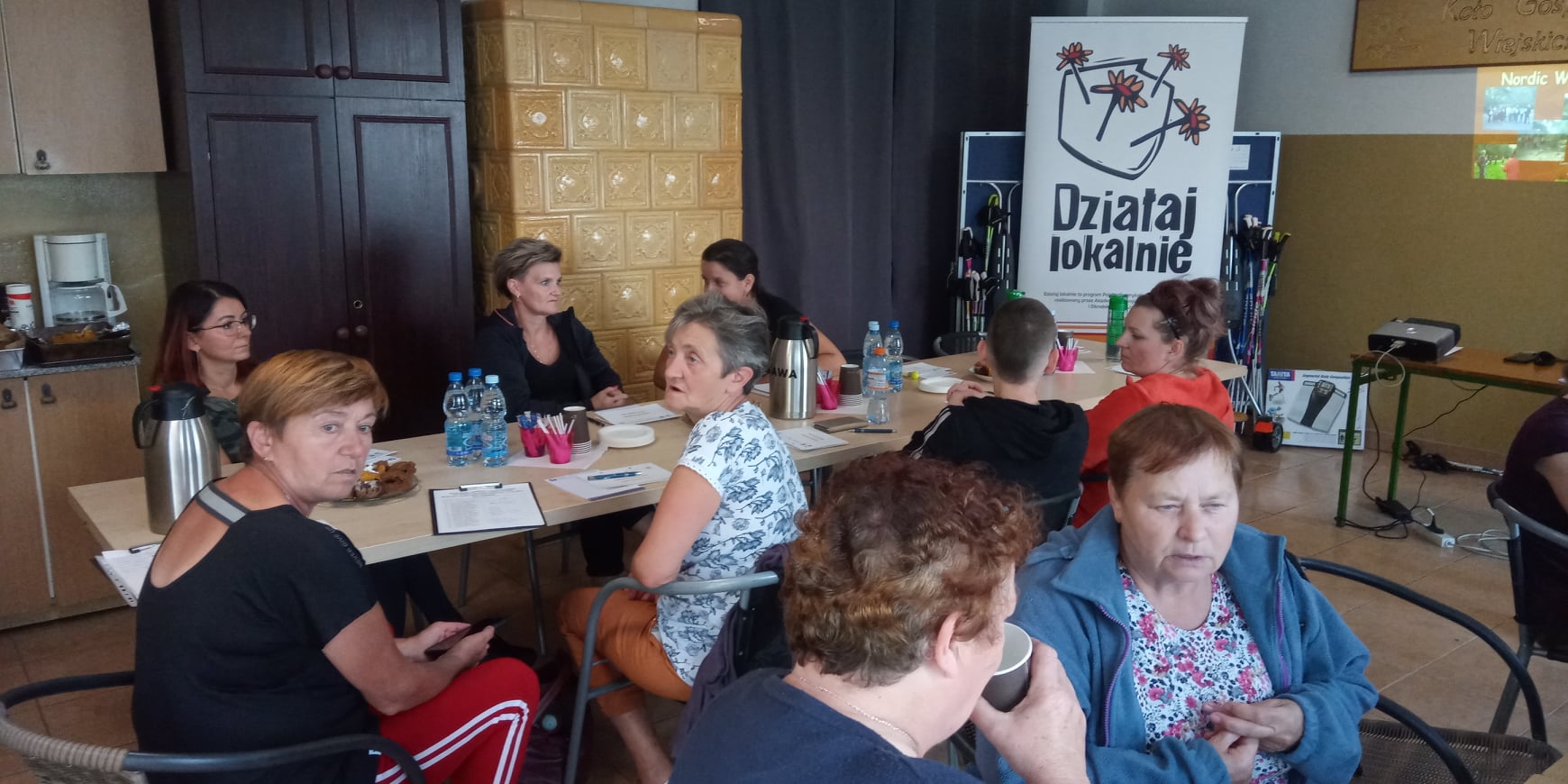 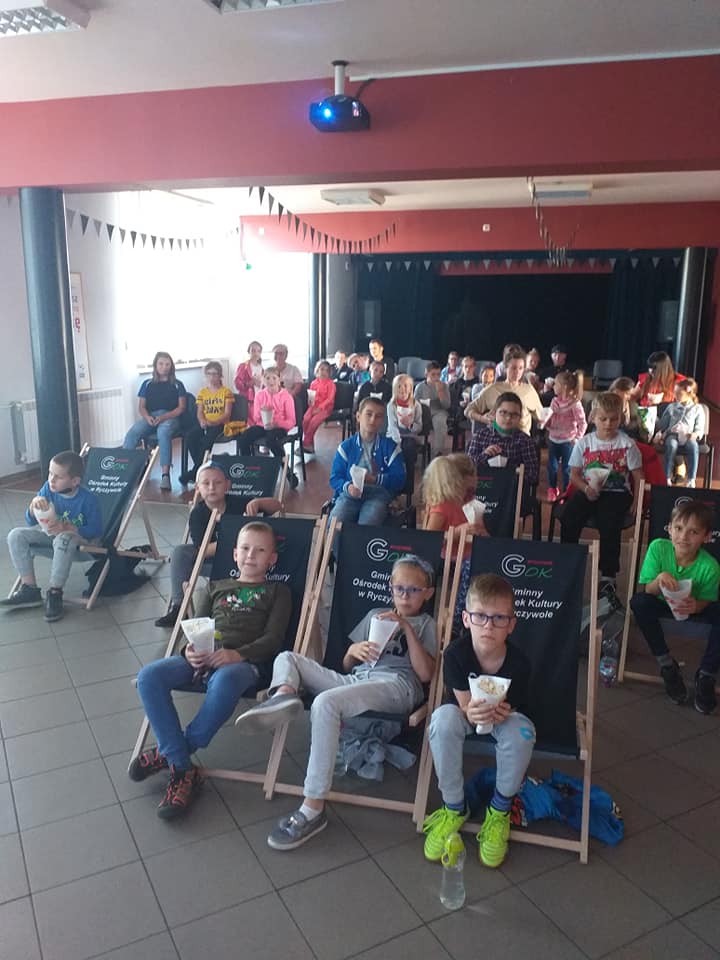 Plany na najbliższy czas
Nabór na Granty w zakresie rozwijania niekomercyjnej i ogólnodostępnej infrastruktury rekreacyjnej
Ponad 311 000 zł
Granty od 5 do 50 000 zł
Nabór na Remont Zabytków
Ponad 370 000 zł
3 obiekty
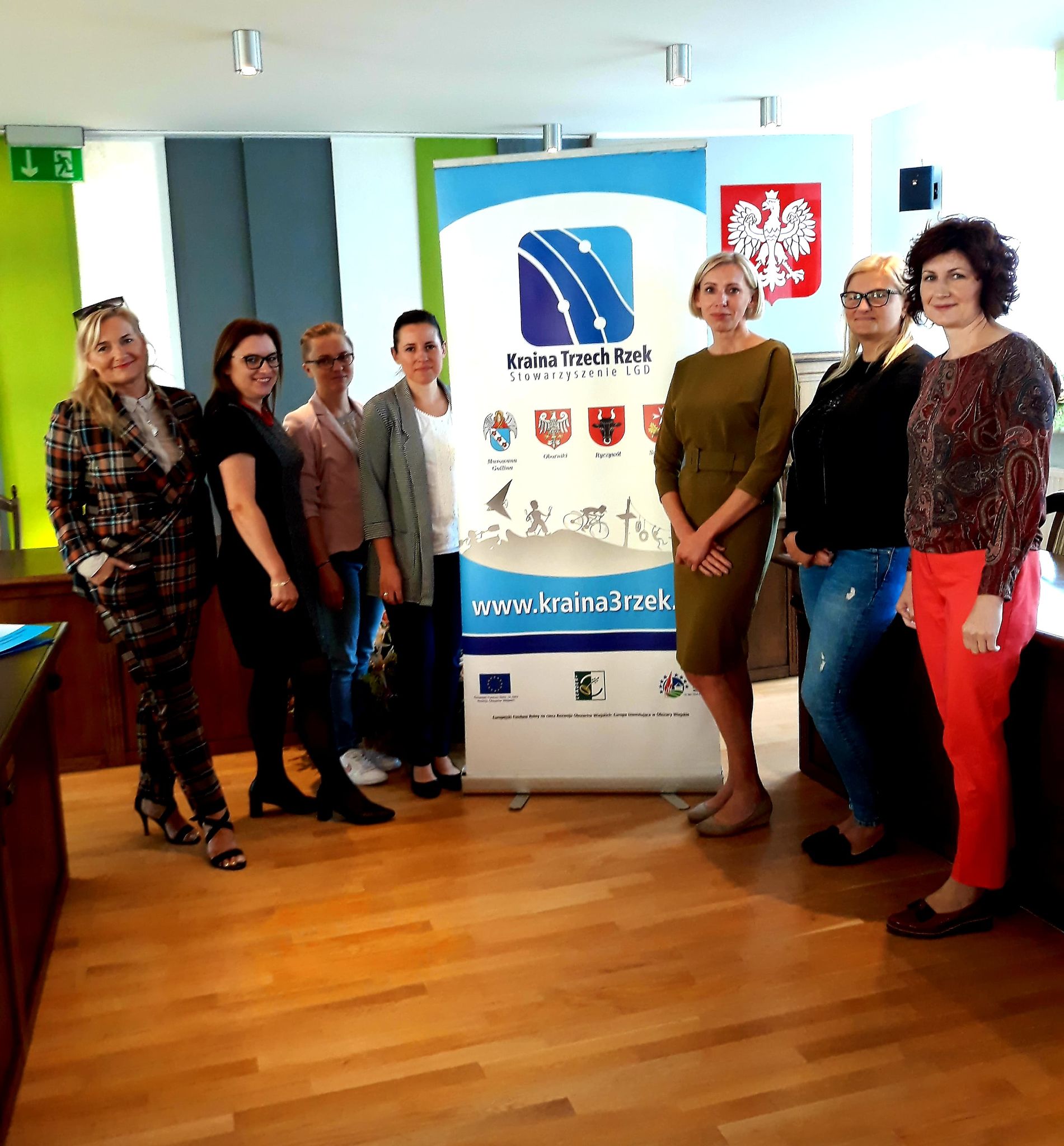 Planowane projekty współpracy
Projekt regionalny dotyczący budowy infrastruktury turystycznej, stworzeniu mapy interaktywnej i zorganizowaniu wydarzeń promocyjnych
Projekt międzynarodowy dotyczący rozwoju przedsiębiorczości – wyjazdy studyjne i warsztaty.
Projekt międzynarodowy dotyczący rozwoju turystyki – dobre praktyki, budowanie sieci
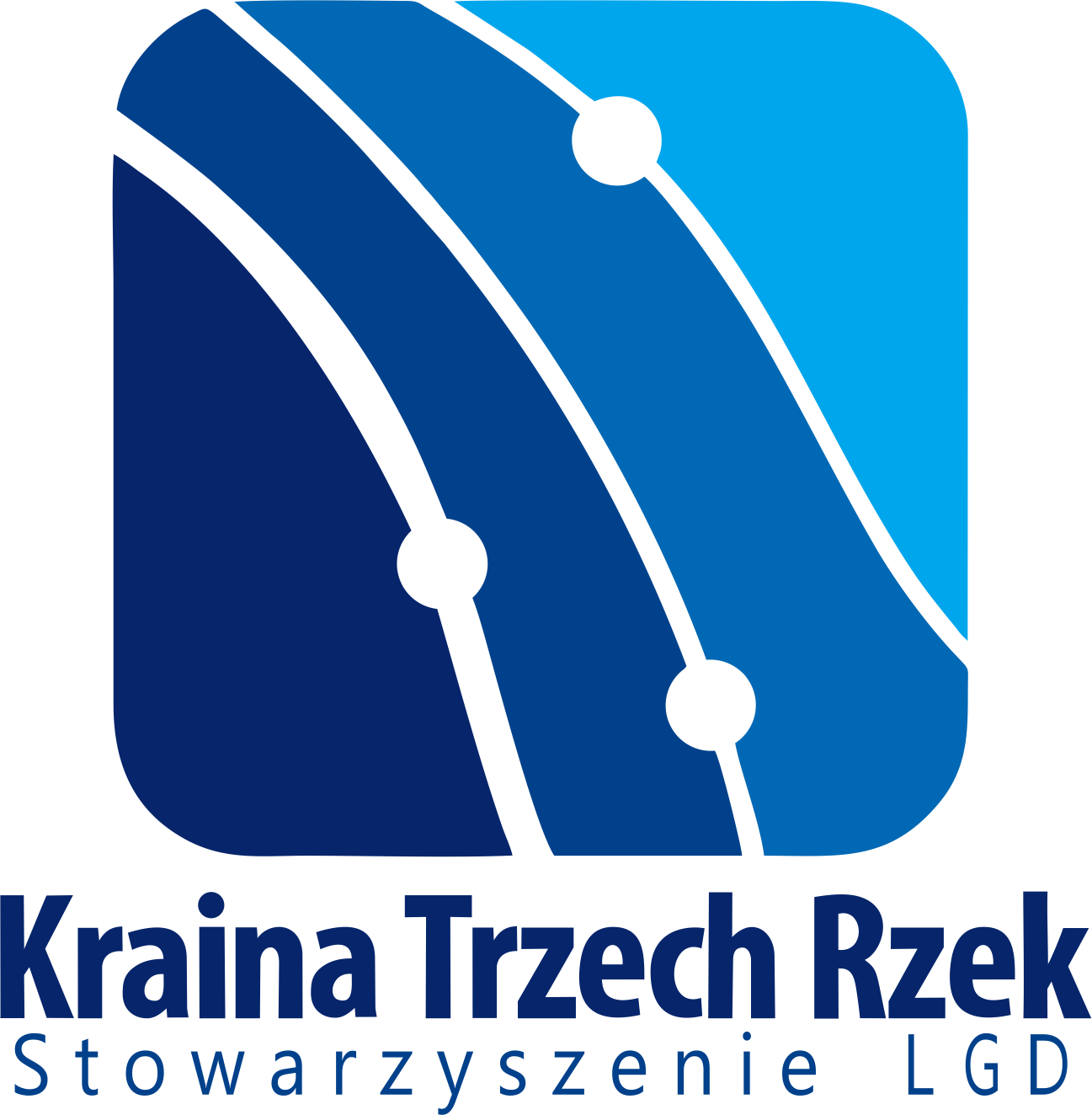 Dziękuję za uwagę
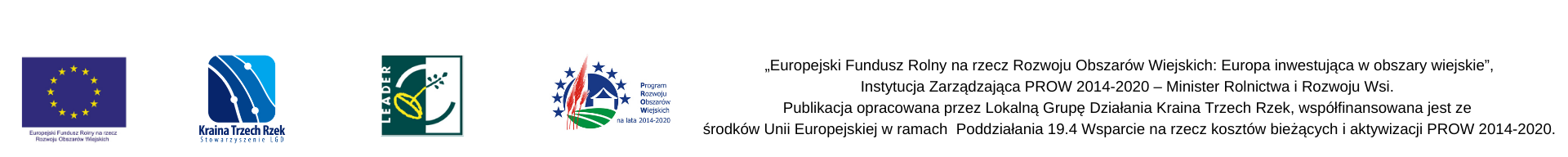